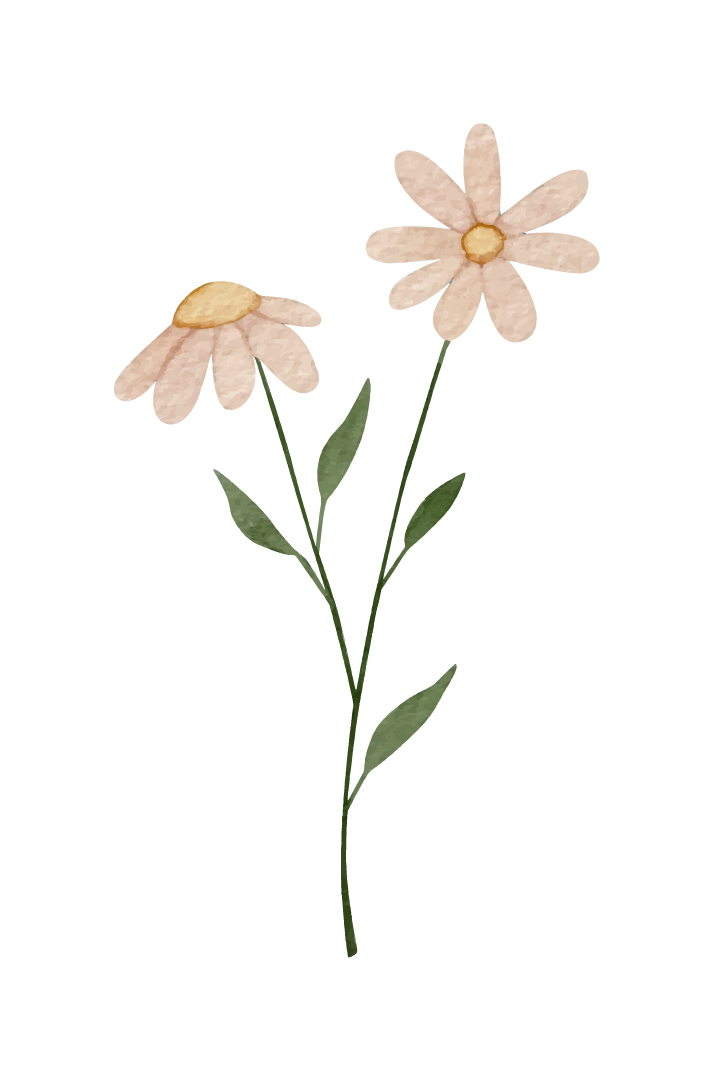 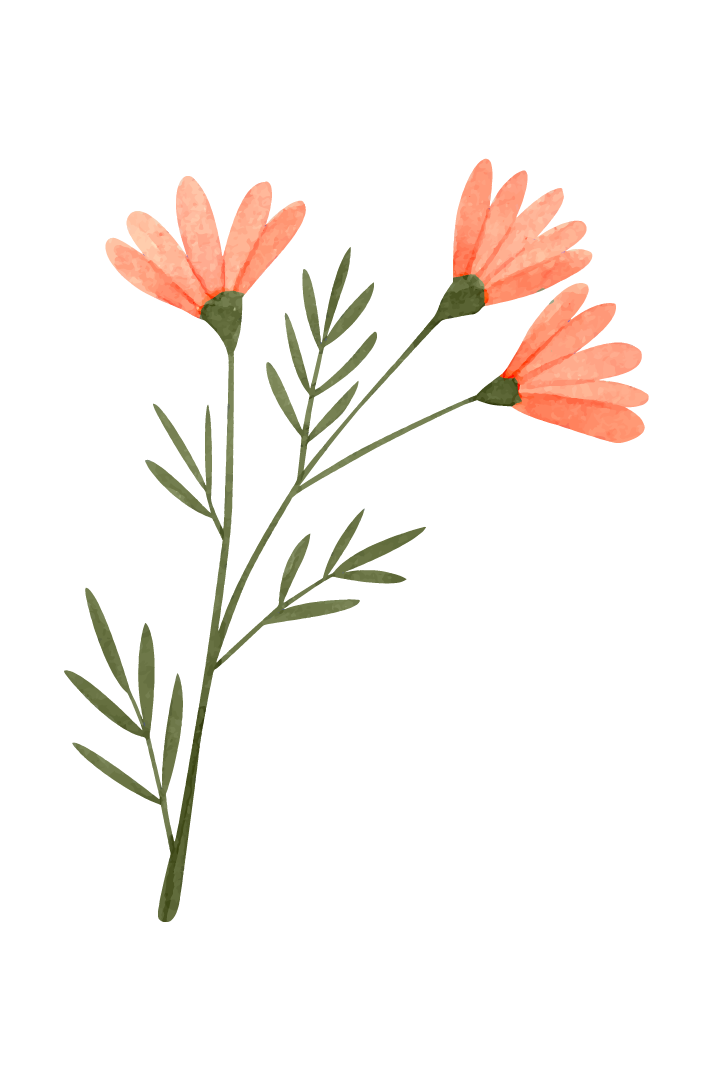 Tiết: 7-8
THỰC HÀNH TIẾNG VIỆT
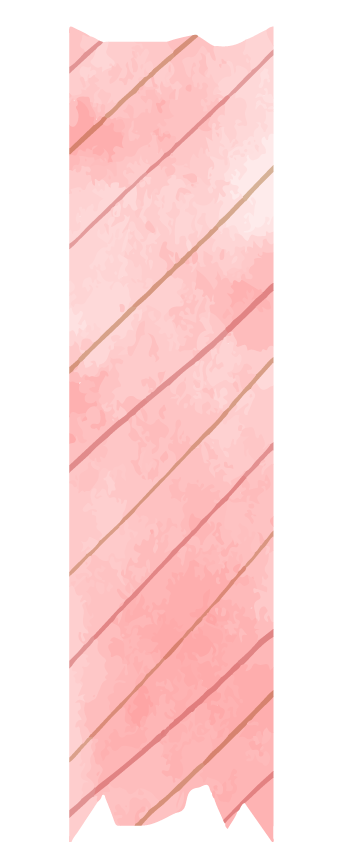 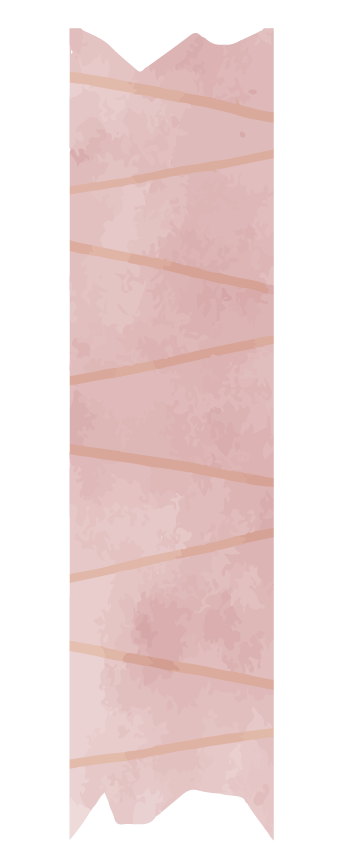 KHỞI ĐỘNG
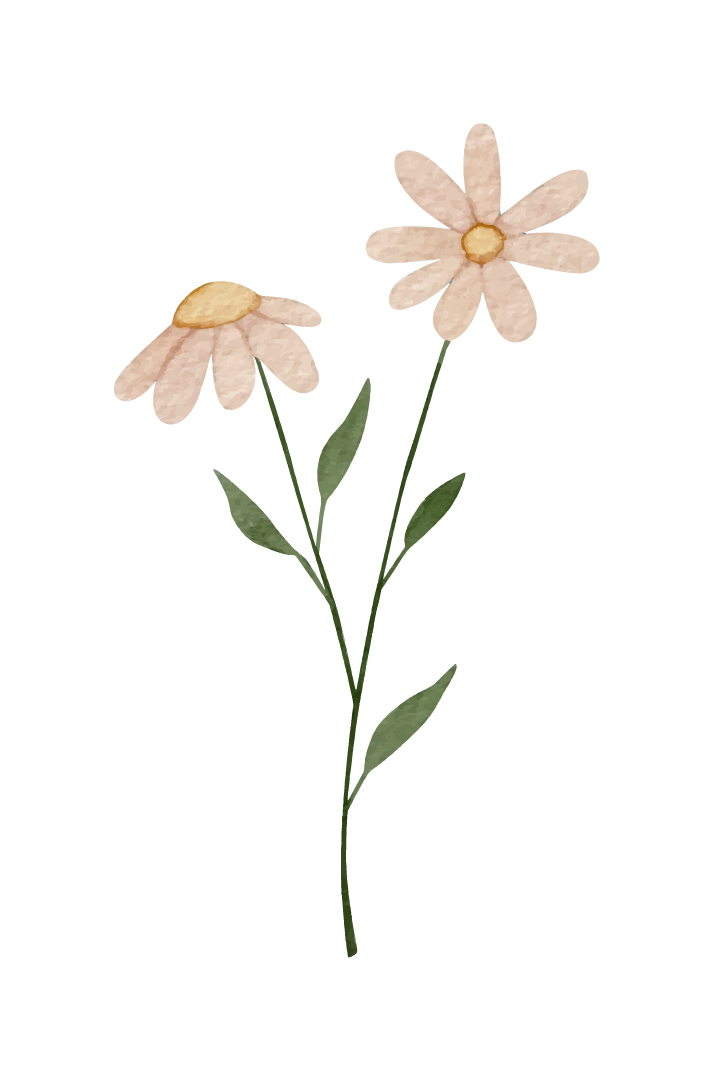 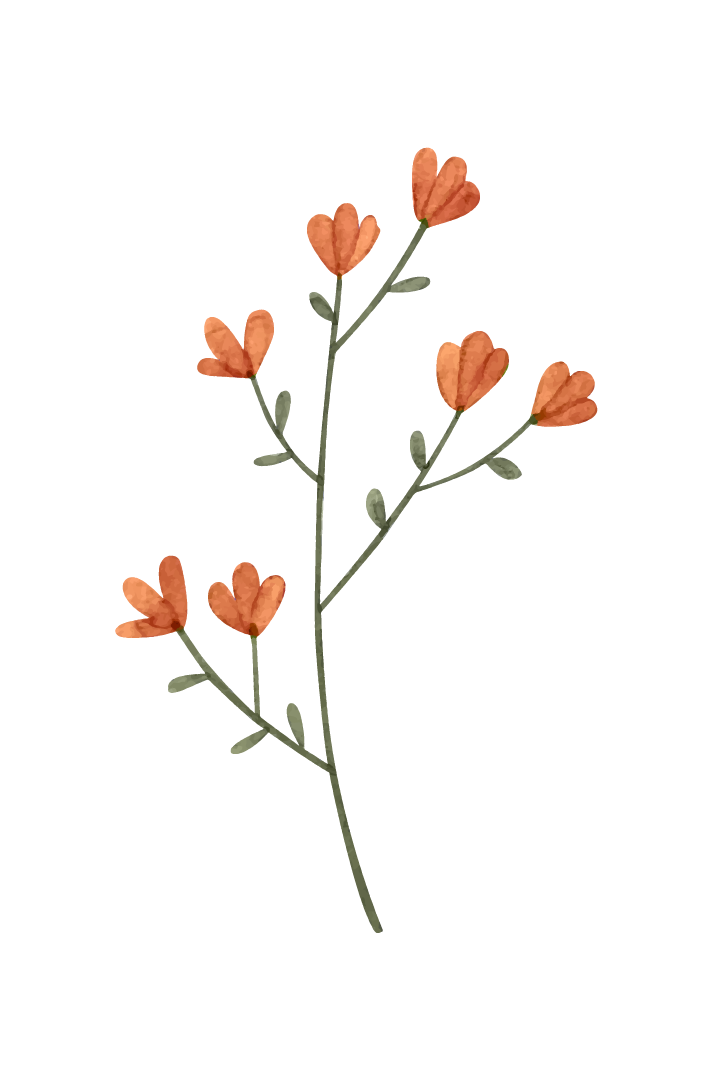 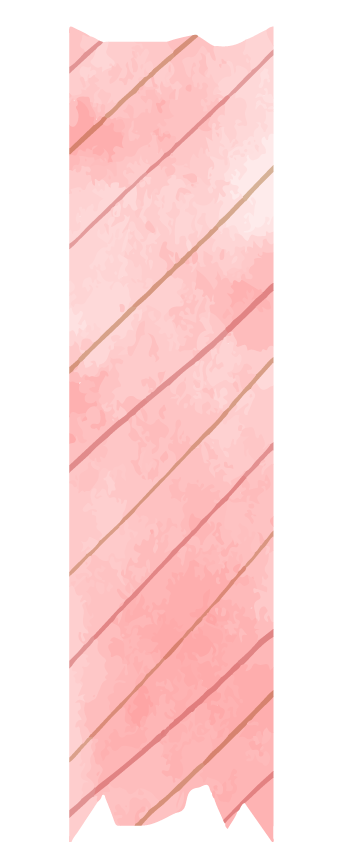 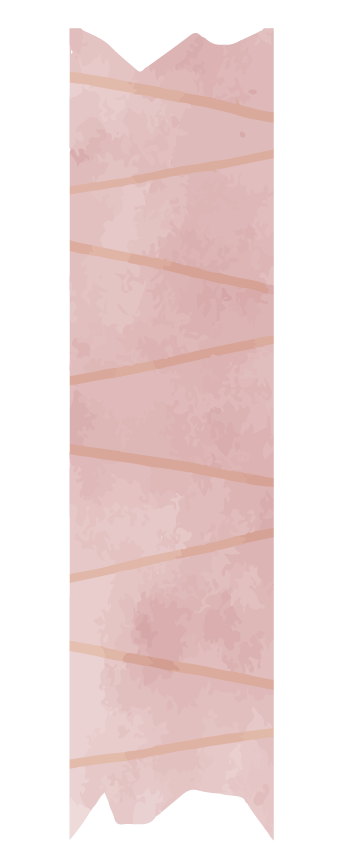 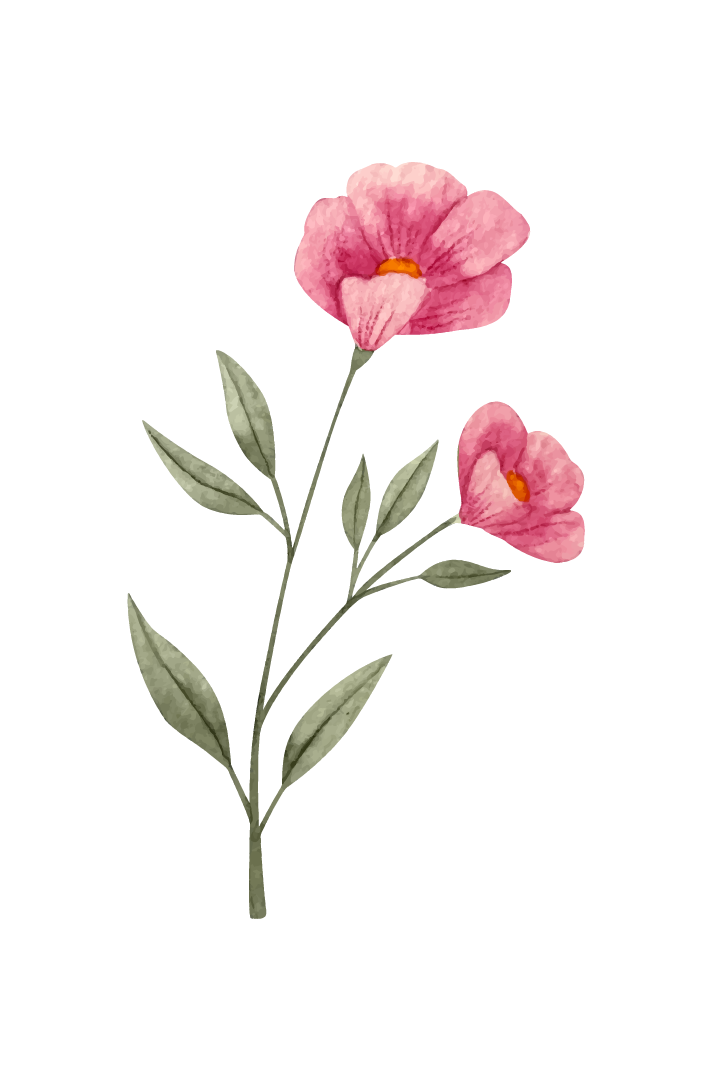 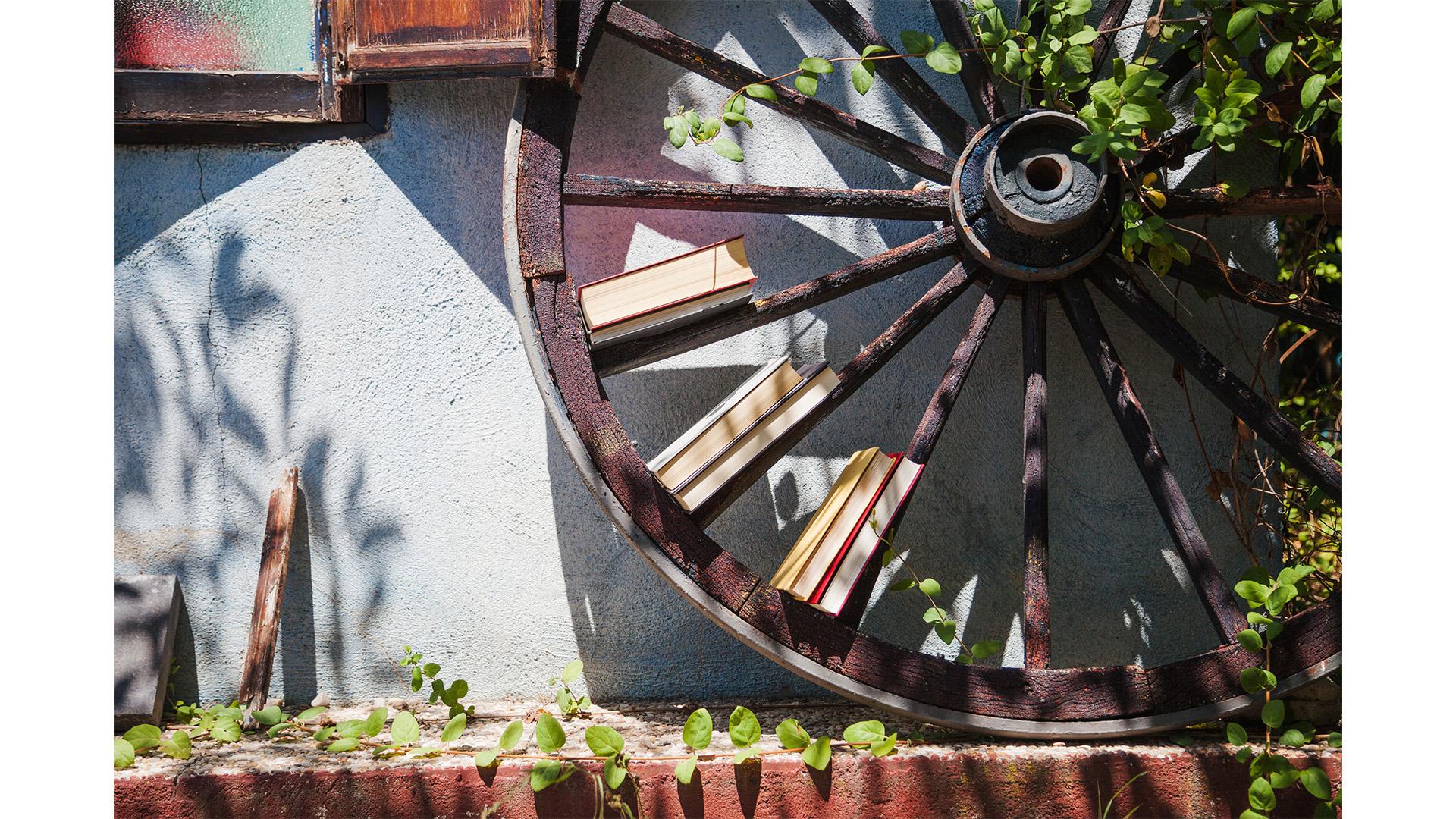 Ô CHỮ BÍ MẬT
1. Điền từ còn thiếu để hoàn thành những câu thơ sau: 	“Bỗng nhận ra hương ổi
	... vào trong gió se
	Sương chùng chình qua ngõ
	Hình như thu đã về.”
5. Em hãy cho biết từ “bé” trong đoạn thơ sau thuộc loại từ nào? 	“Khi cây đã thành			Nở vài lá bé			Lá nghe màu xanh			Bắt đầu bập bẹ”
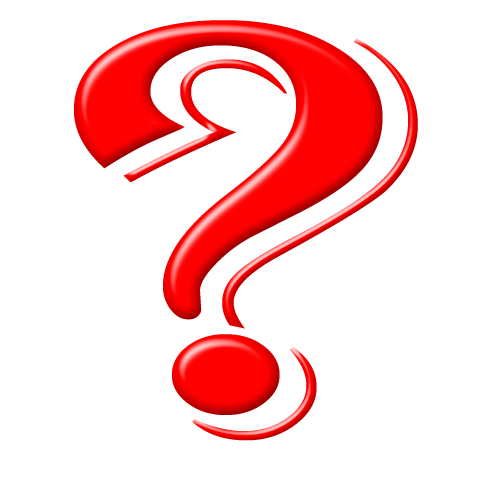 3. Điền từ còn thiếu vào câu sau: ... là gió từ phương Bắc thổi về, lạnh, gây rét nên có hại cho cây cối, mùa màng.
4. Trong bài thơ “Lời của cây”, khi hạt đã nảy mầm, mầm cây thế nào?
2. Bài thơ “Sang thu” là sáng tác của nhà thơ nào?
P
H
Ả
ÔCHỮBÍ MẬT
T
T
Ừ
H
T
Í
Ữ
N
U
Ì
H
T
T
H
H
Ỉ
Ầ
N
M
H
H
3
1
8
2
6
3
G
I
Ó
B
Ắ
C
4
7
5
6
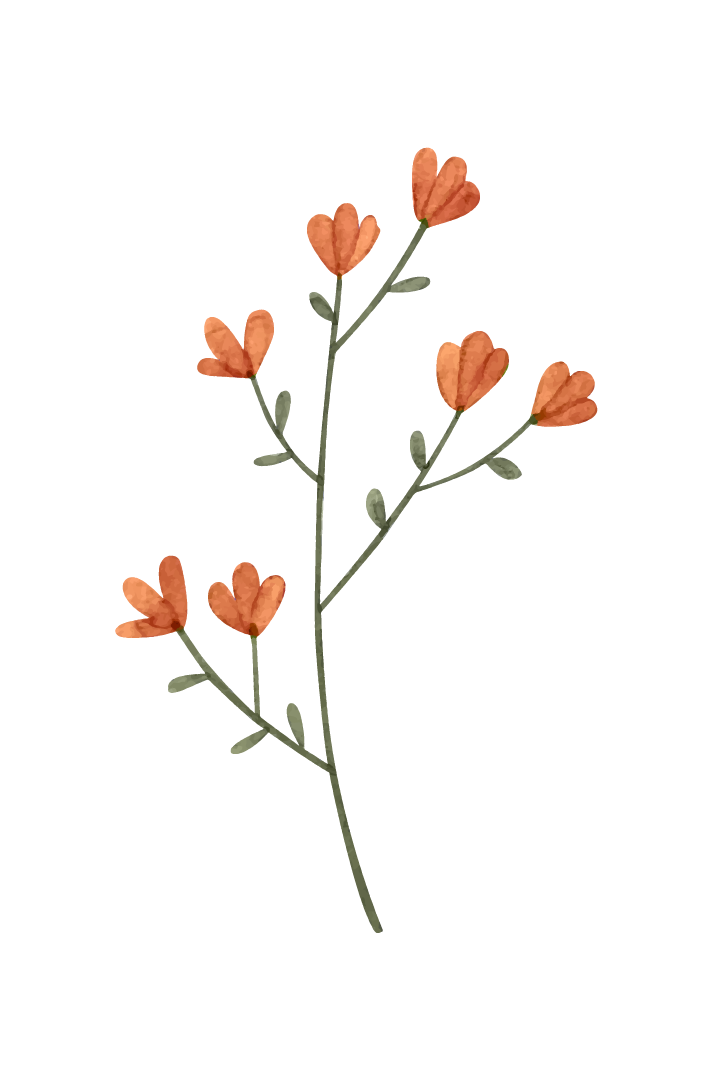 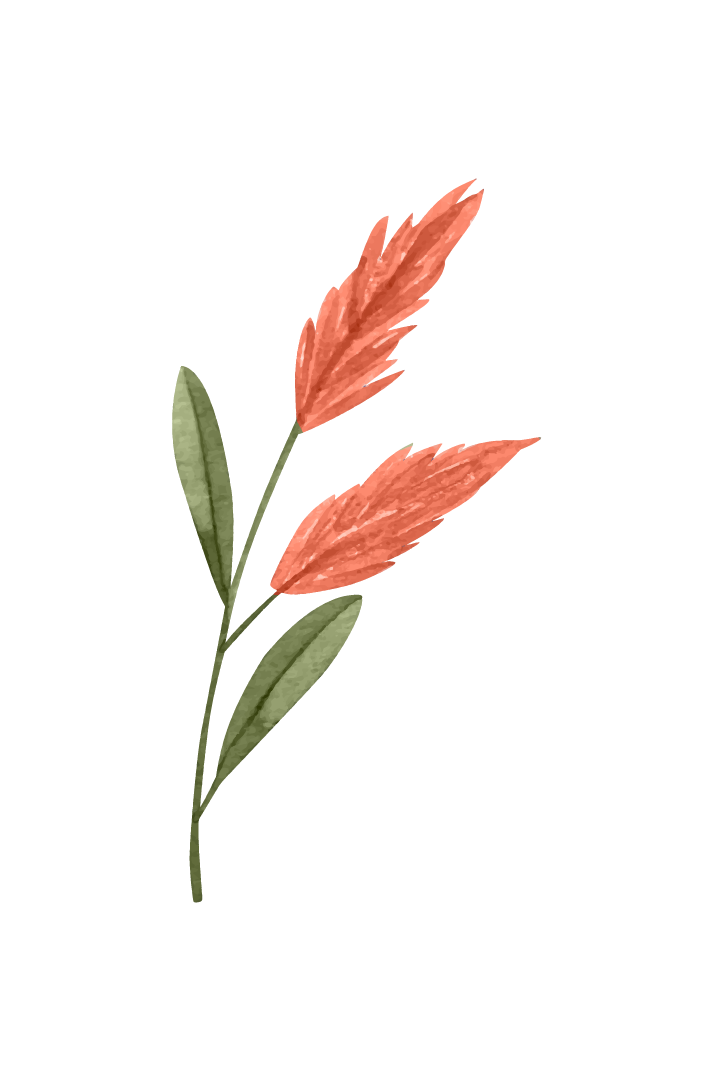 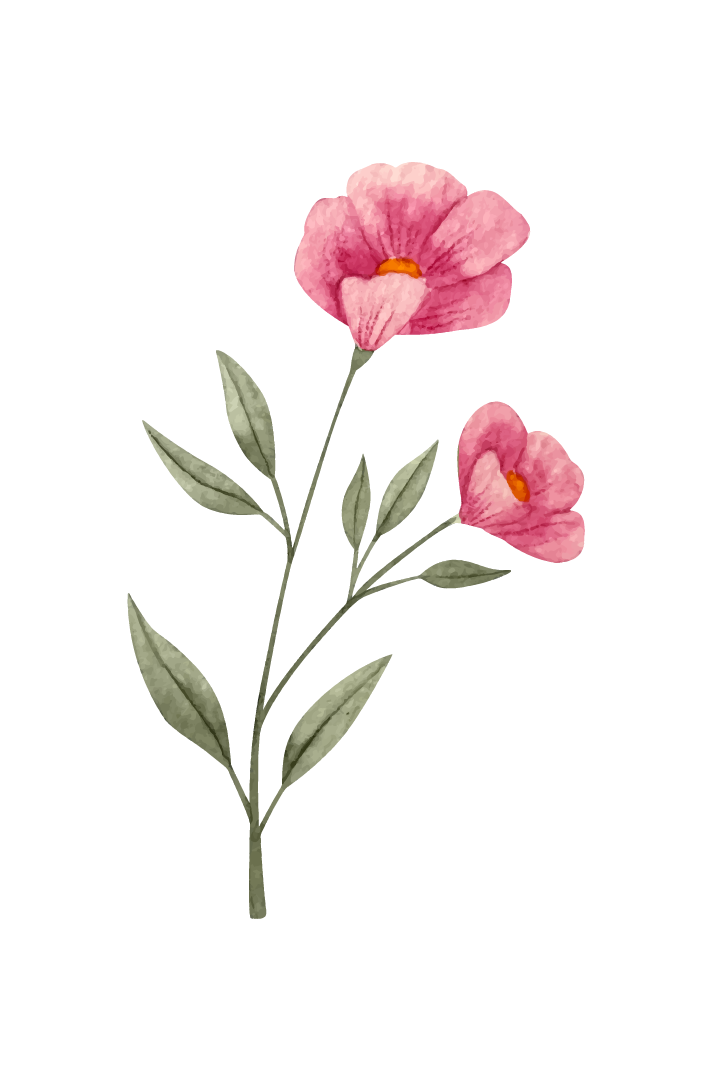 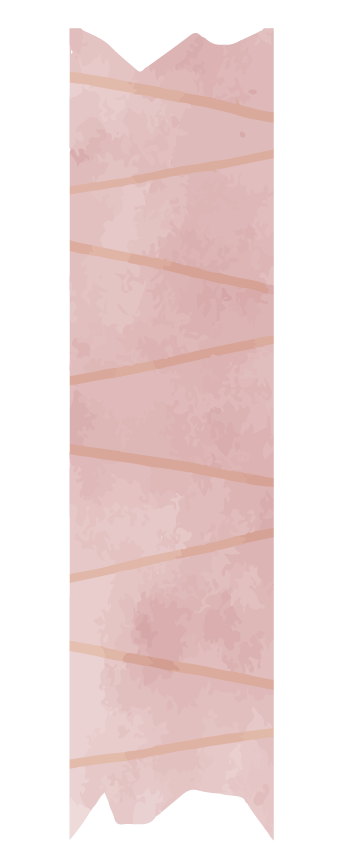 HÌNH THÀNH KIẾN THỨC
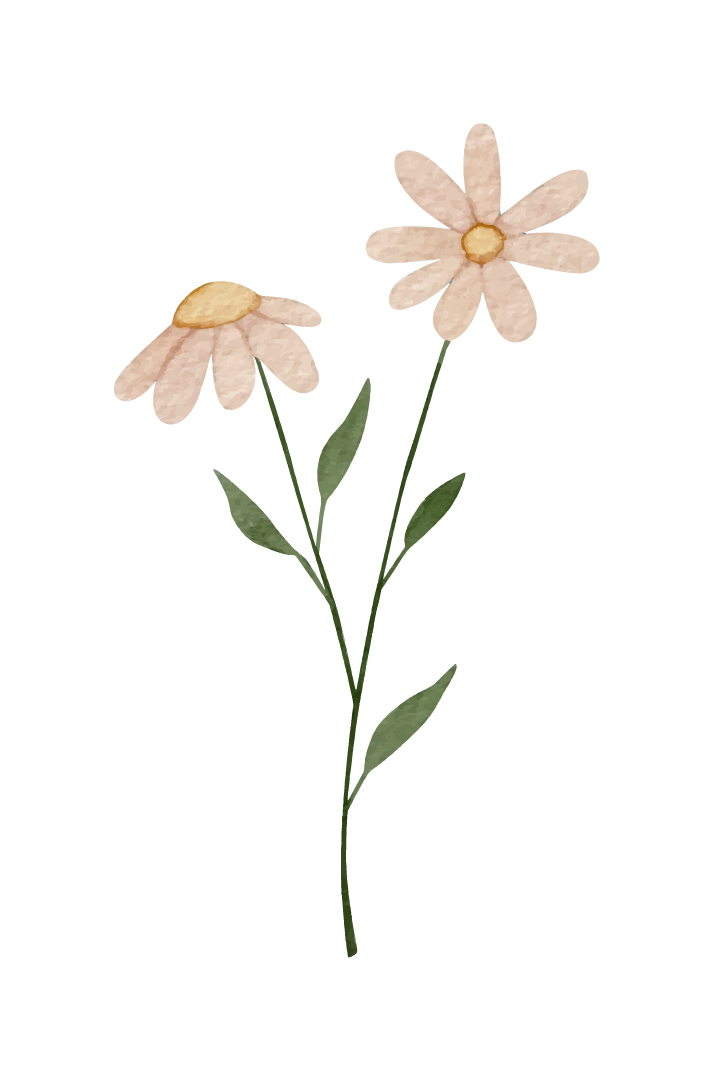 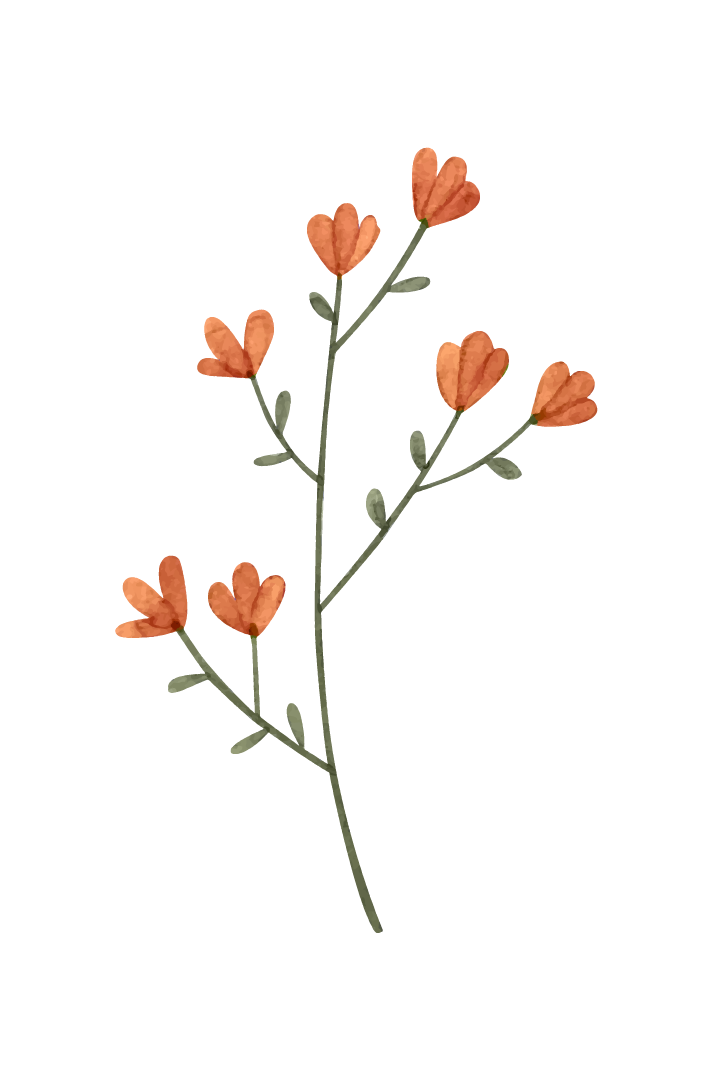 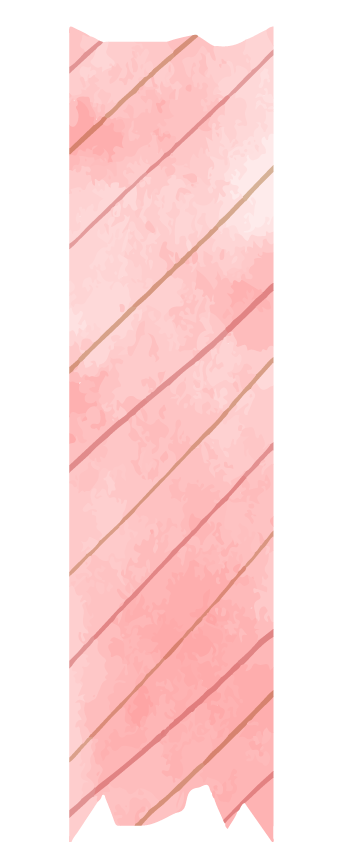 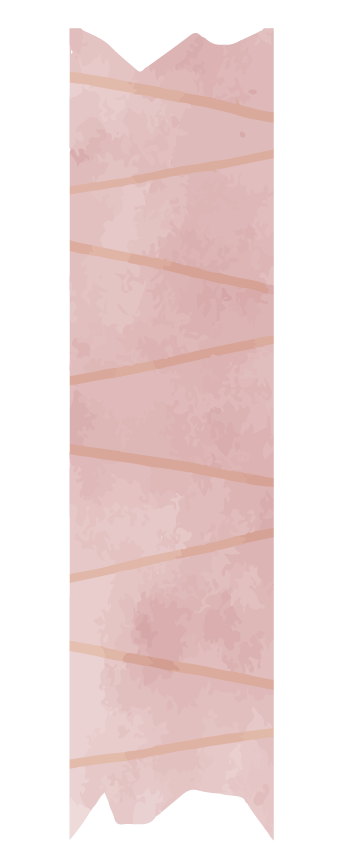 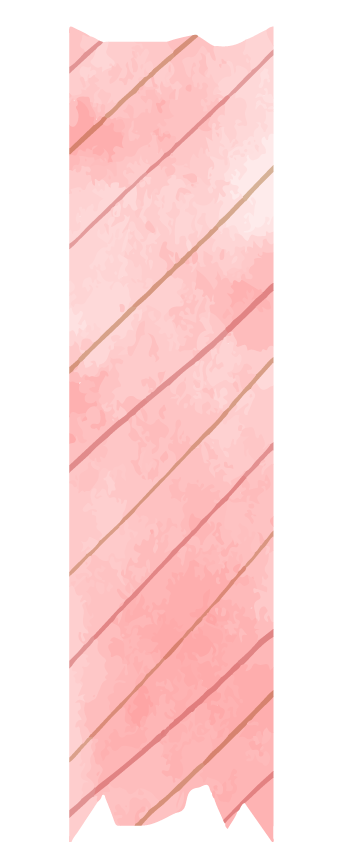 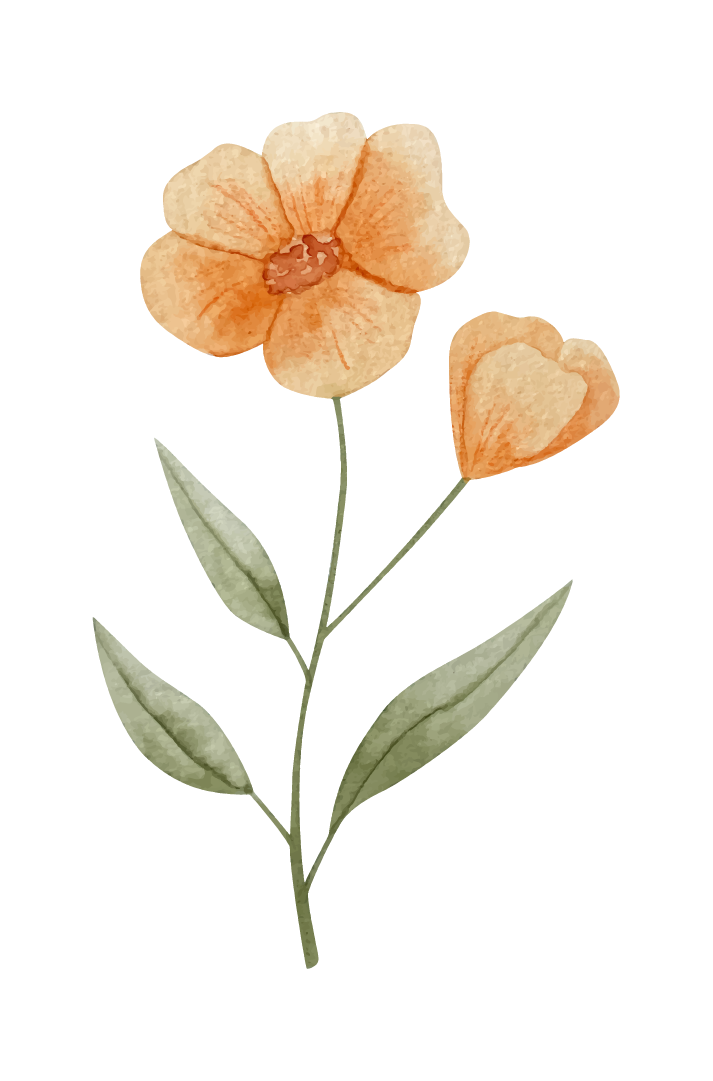 1.
Phó từ là gì?
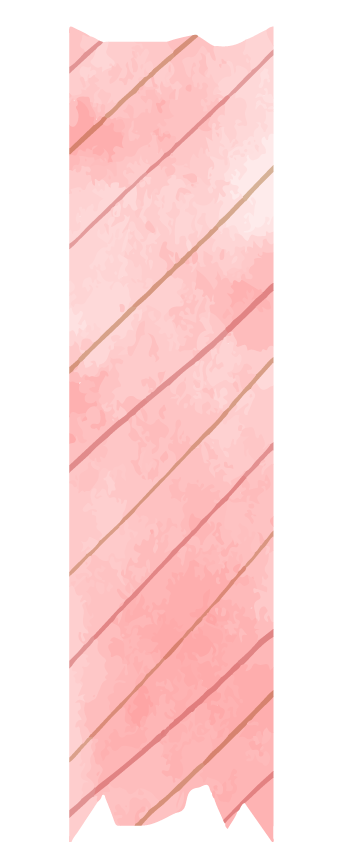 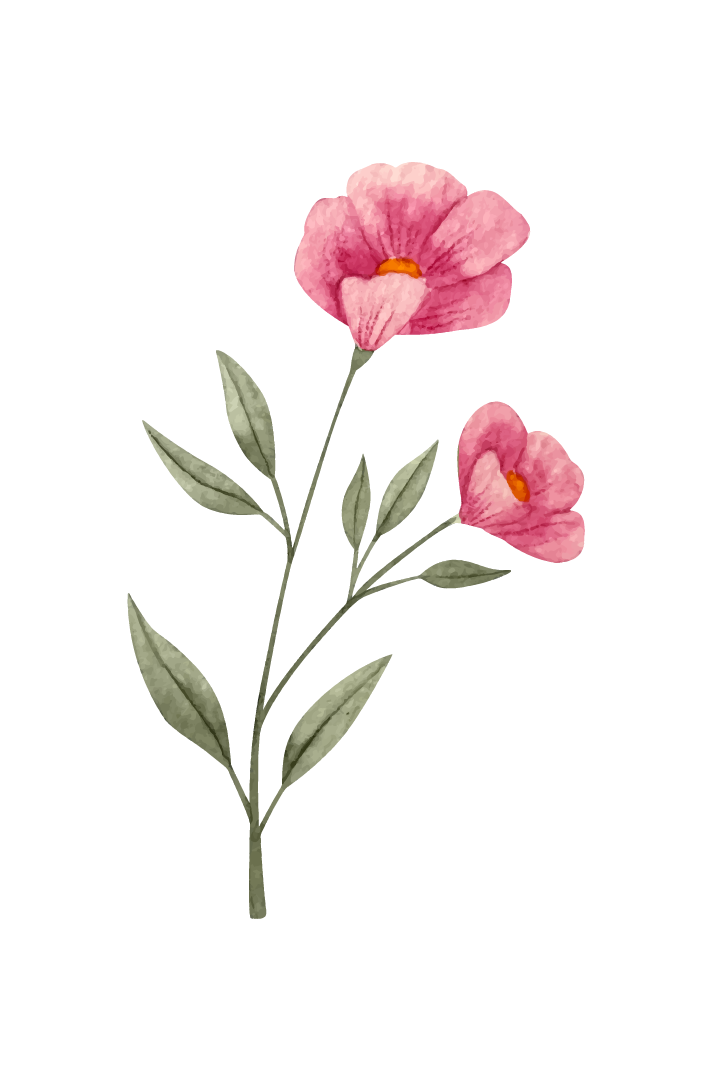 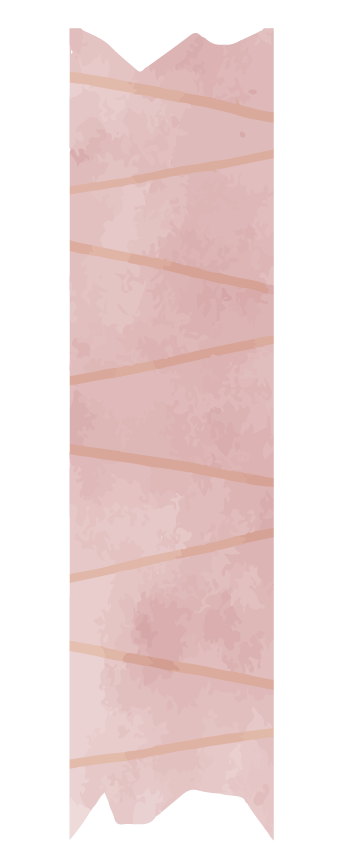 Ngữ liệu 1:
Ngữ liệu 2:
Bởi tôi ăn uống điều độ và làm việc có chừng mực nên tôi chóng lớn lắm.
Các bạn đang dọn rác.
Câu hỏi:
1. Các từ in đậm bổ sung ý nghĩa cho từ nào? Những từ được bổ sung ý nghĩa thuộc từ loại nào?
2. Các từ in đậm đứng ở vị trí nào trong cụm từ?
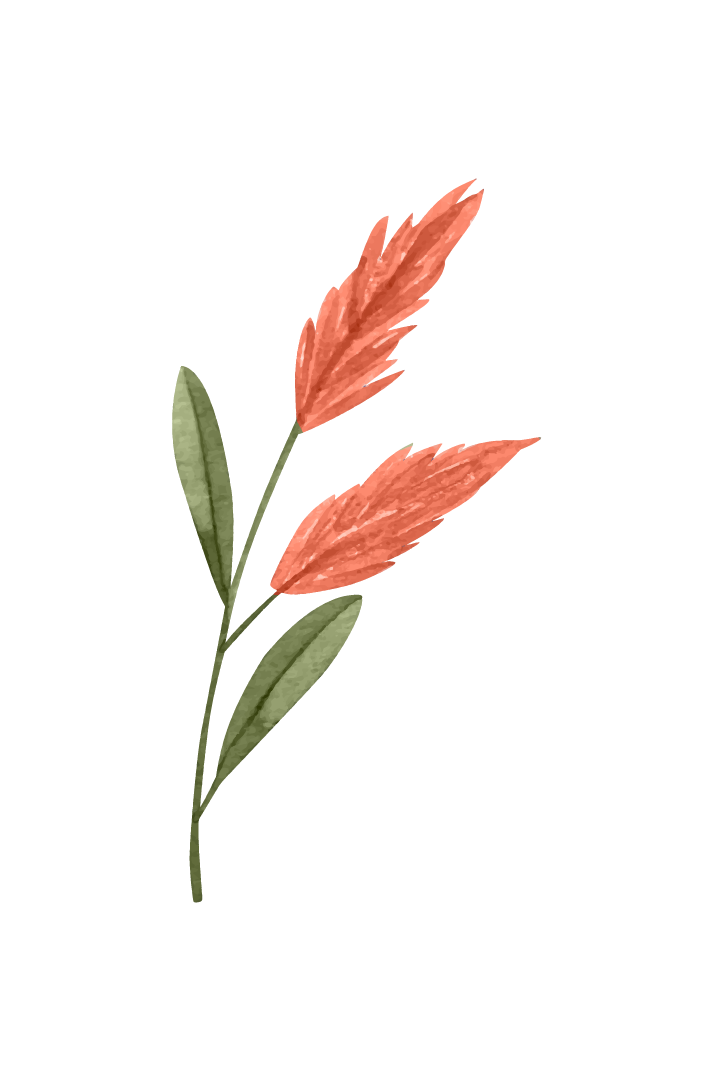 1. Phó từ là gì?
Các bạn đang dọn rác.
Ngữ liệu 1:
DT
ĐT
Bởi tôi ăn uống điều độ và làm việc có chừng mực nên tôi chóng lớn lắm.
Ngữ liệu 2:
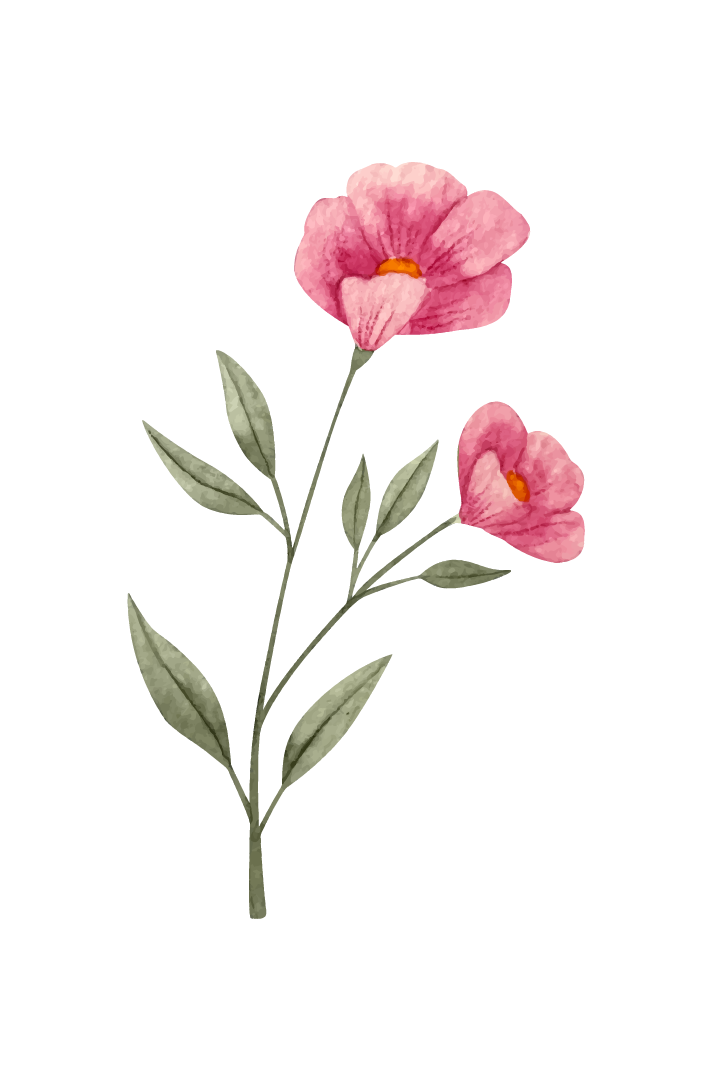 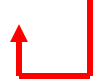 TT
 Phó từ là những từ chuyên đi kèm với danh từ, động từ, tính từ nhằm bổ sung ý nghĩa cho danh từ, động từ, tính từ
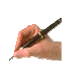 1. KHÁI NIỆM
- Phó từ là những từ chuyên đi kèm với danh từ, động từ, tính từ nhằm bổ sung ý nghĩa cho danh từ, động từ, tính từ
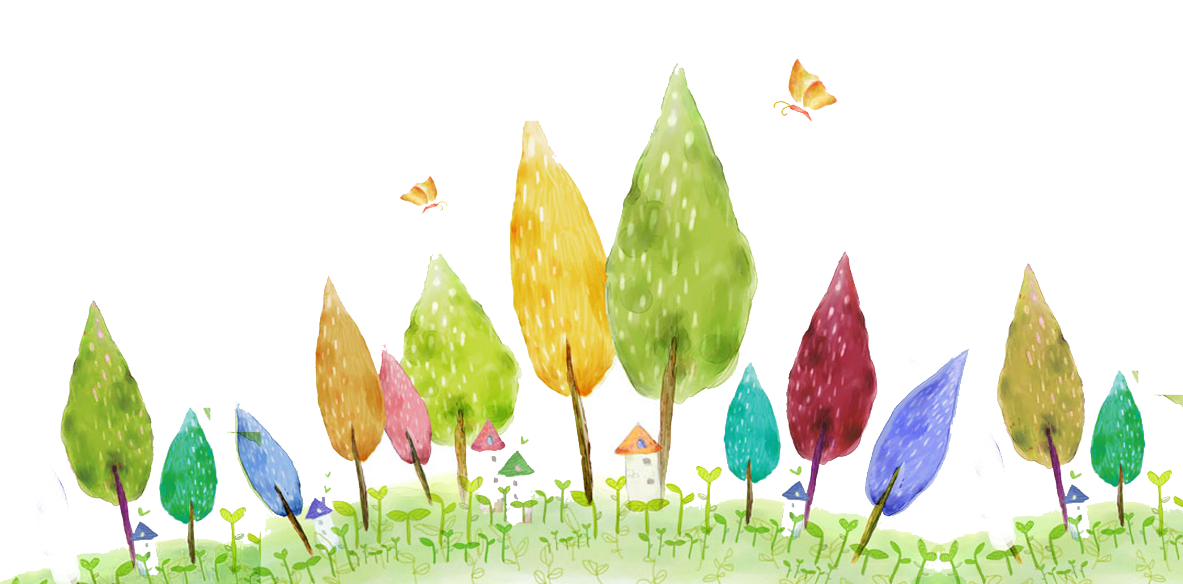 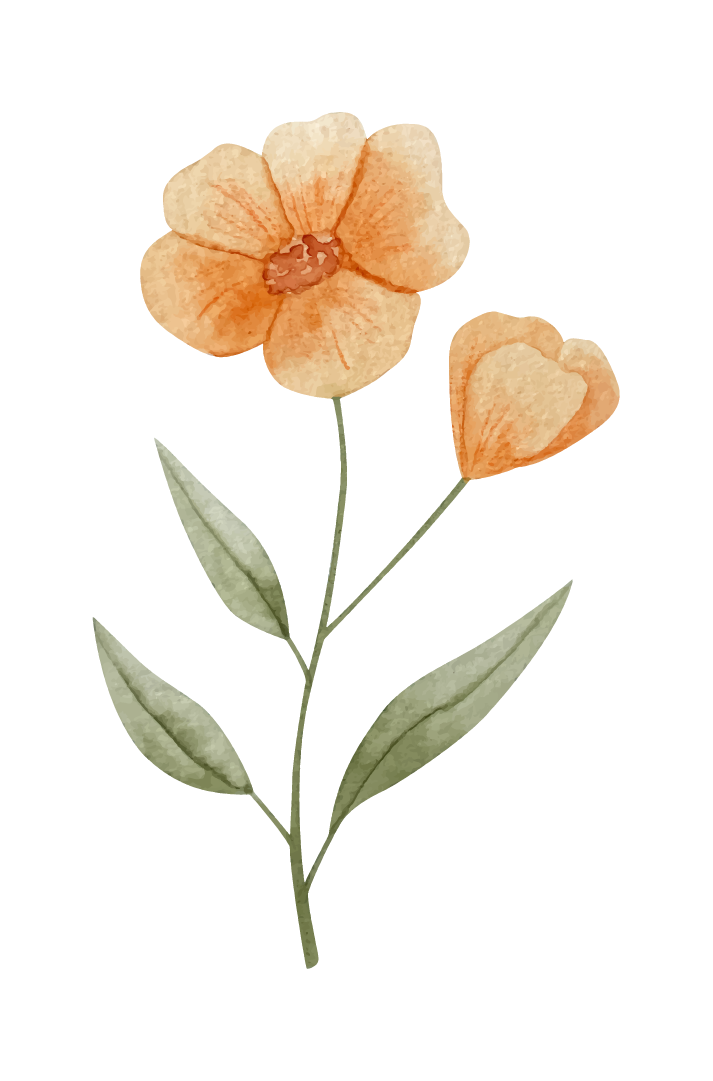 2.
Các loại phó từ
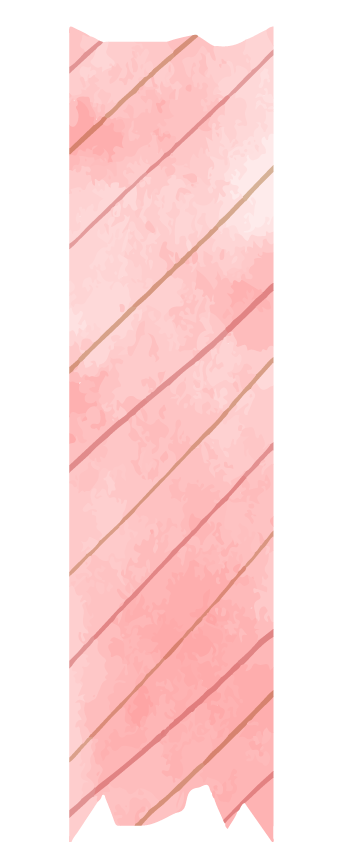 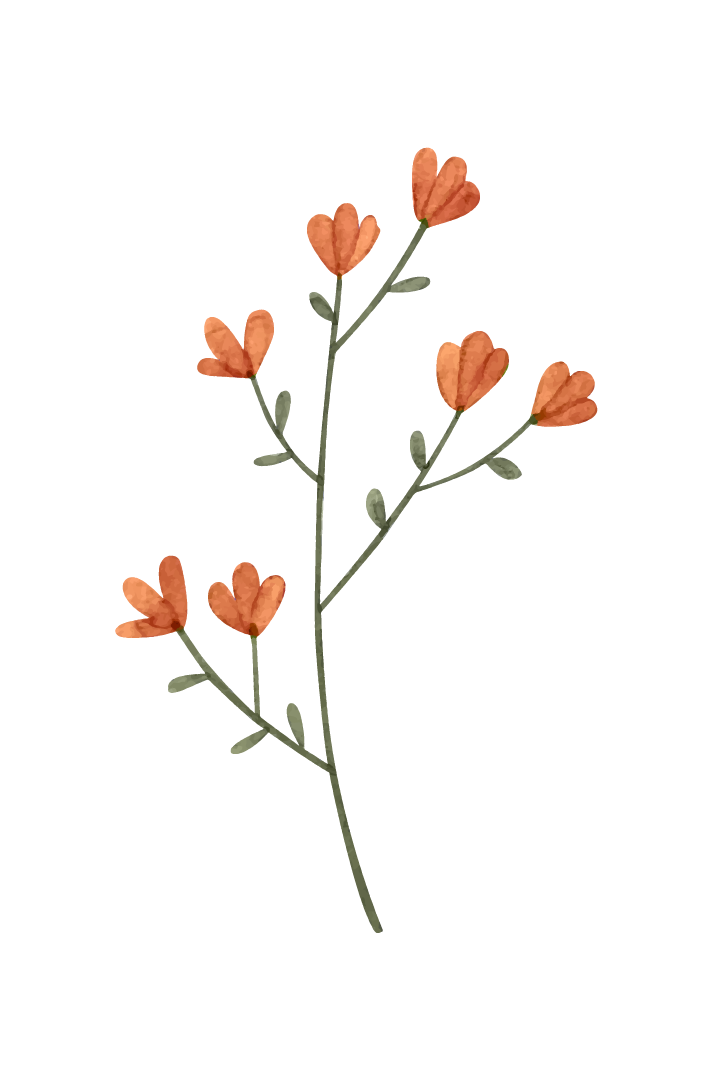 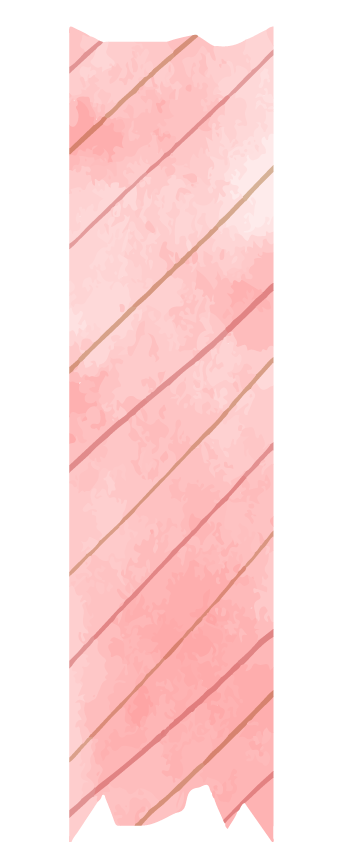 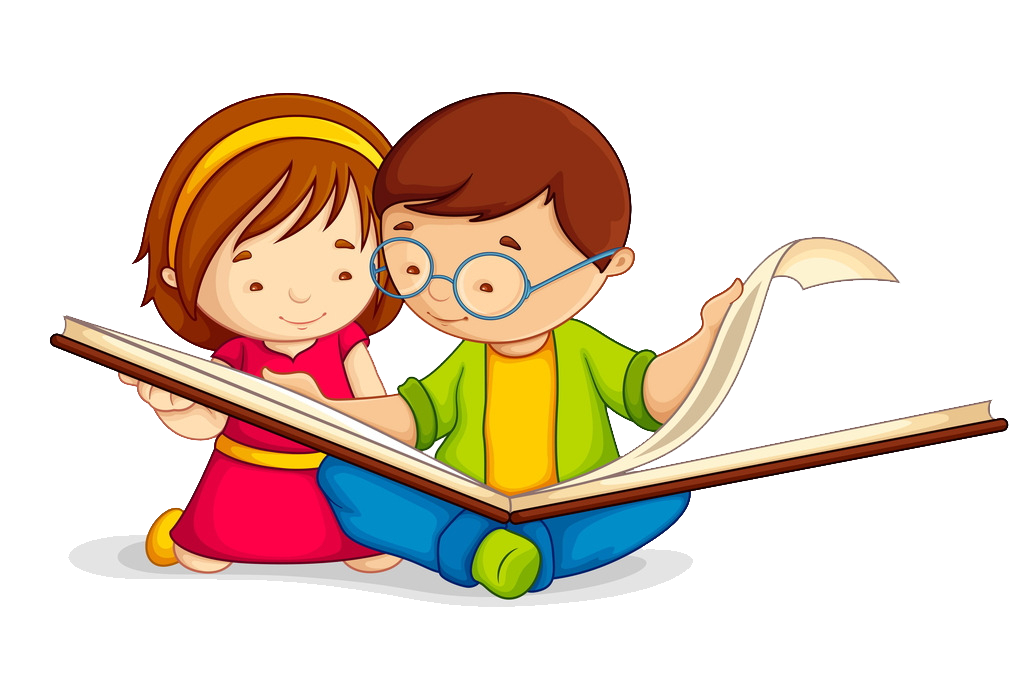 Nhóm phó từ chuyên đi kèm trước danh từ
Ngữ liệu: Những cây non được chúng tôi chăm bón kĩ lưỡng.
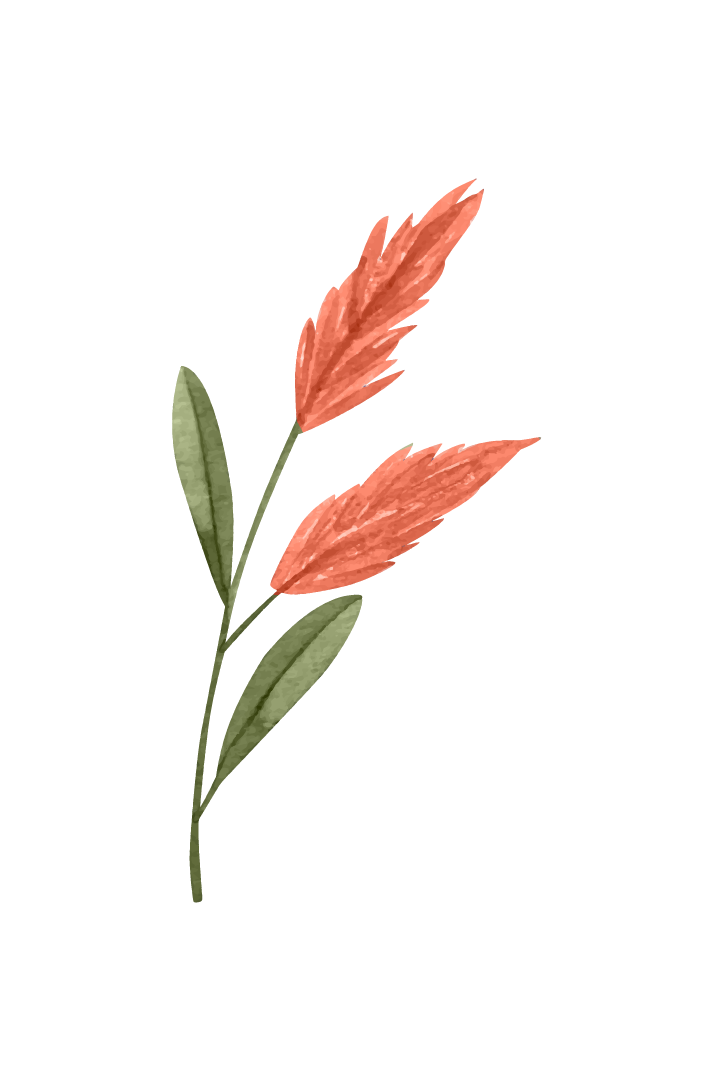 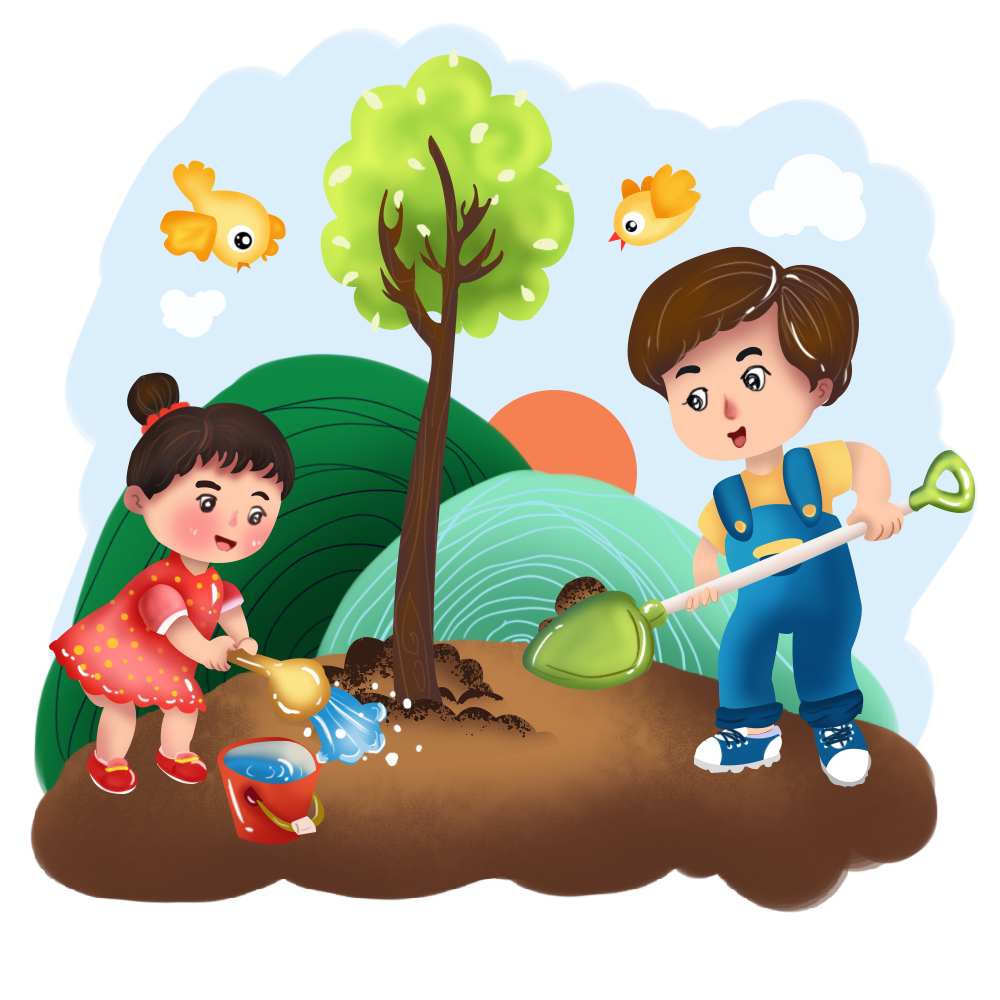  Bổ sung ý nghĩa về số lượng cho danh từ.
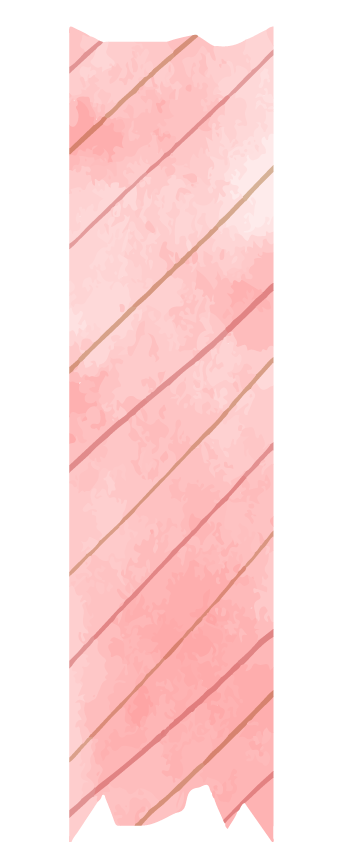 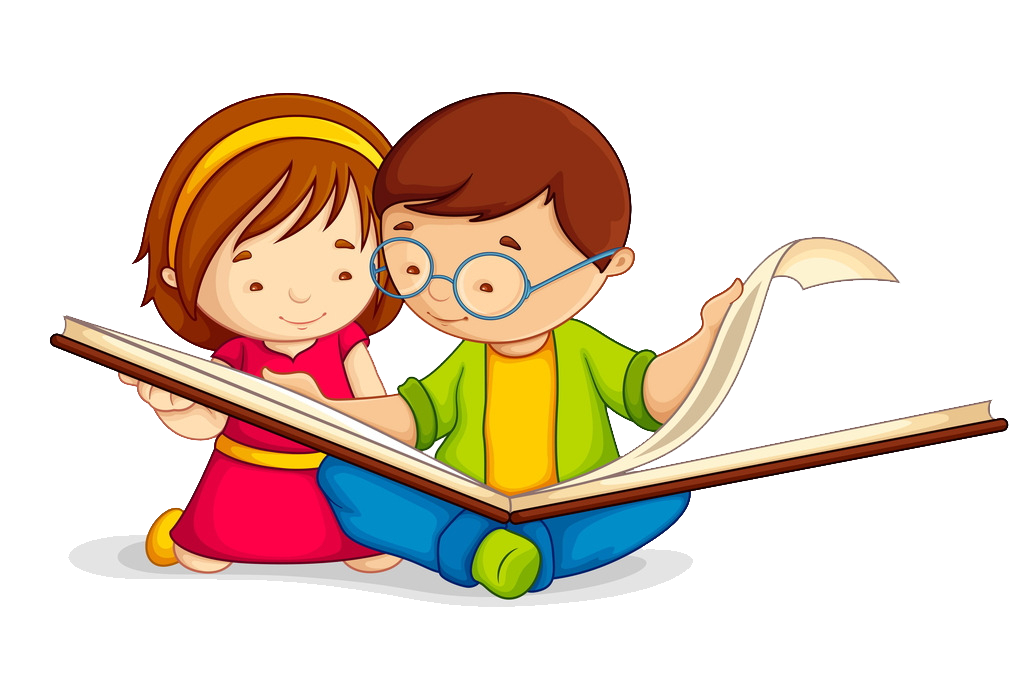 Nhóm phó từ chuyên đi kèm trước hoặc sau 
động từ, tính từ.
Đầu tôi to ra nổi từng tảng rất bướng.
Ngữ liệu:
 Phó từ “ra” đứng sau tính từ “to” bổ sung ý nghĩa chỉ kết quả và hướng.
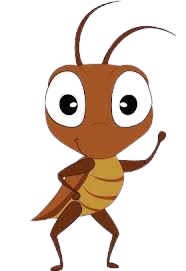 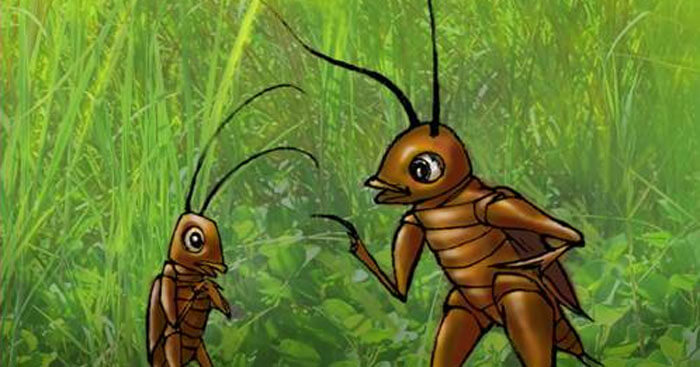 Anh đừng trêu vào.
 Phó từ “đừng” đứng trước động từ “trêu” bổ sung ý nghĩa cầu khiến.
 Phó từ “rất” đứng trước tính từ “bướng” bổ sung ý nghĩa về mức độ.
2. Phân loại
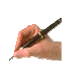 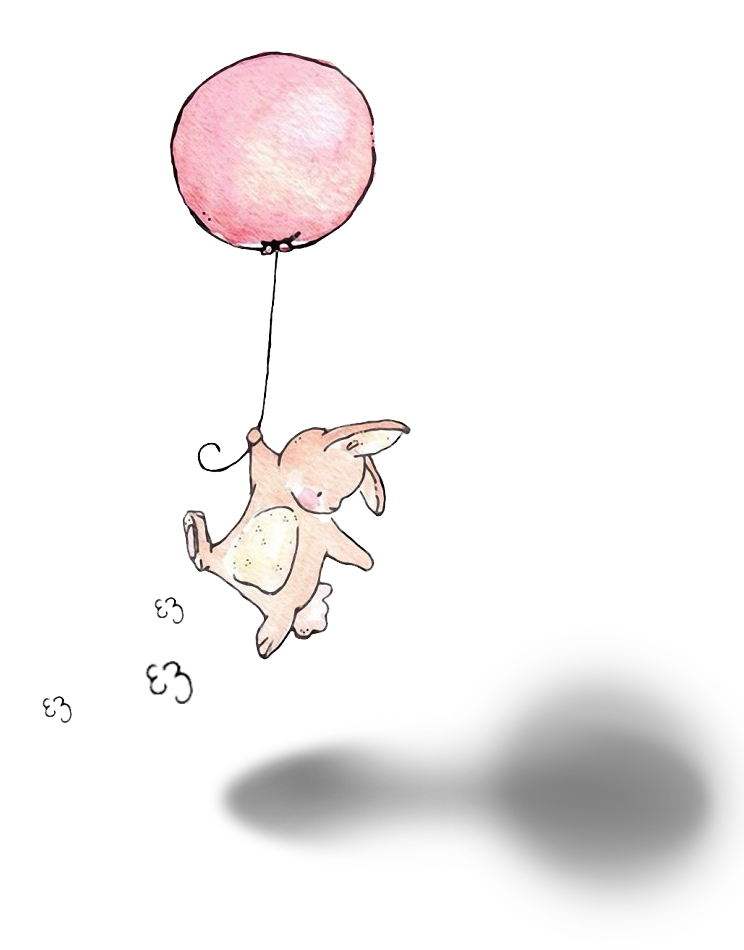 - Nhóm phó từ chuyên đi kèm trước danh từ, bổ sung ý nghĩa về số lượng cho danh từ
- Nhóm phó từ chuyên đi kèm trước hoặc sau động từ, tính từ
CÁC LOẠI PHÓ TỪ
PHIẾU HỌC TẬP
Cho các từ: sẽ, thật, cũng, ra, đã, chớ, lắm, sắp, không, hãy, chẳng, hơi, đều, rồi, xong, quá, còn, chưa, rất, đang, vẫn, vào, được, đừng. Em hãy sắp xếp các từ trên vào bảng phân loại theo mẫu sau:
CÁC LOẠI PHÓ TỪ
đã, đang, sắp, sẽ, ...
rất, thật, hơi, quá, ...
lắm
cũng, vẫn, đều, còn, ...
không, chưa, chẳng, ...
đừng, hãy, chớ, ...
vào, ra, rồi
được, xong
3. Chức năng
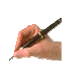 - Khi đứng trước động từ, tính từ, phó từ thường bổ sung quan hệ thời gian, mức độ, sự tiếp diễn tương tự, sự phủ định, sự cầu khiến,…
- Khi đứng sau động từ, tính từ, phó từ thường bổ sung mức độ, khả năng, kết quả và phương hướng,…
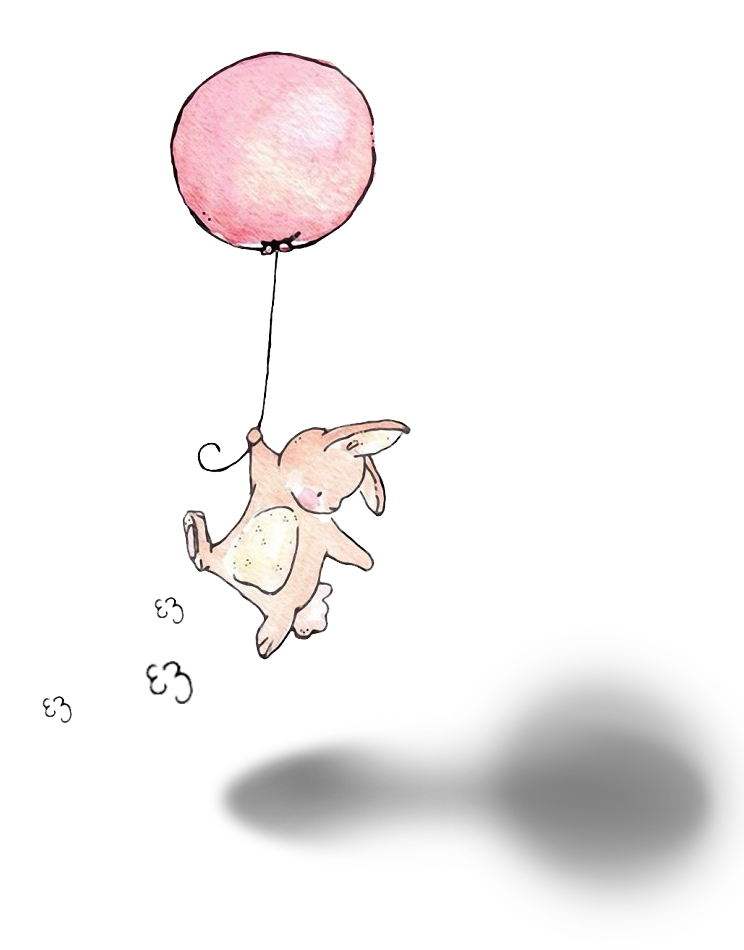 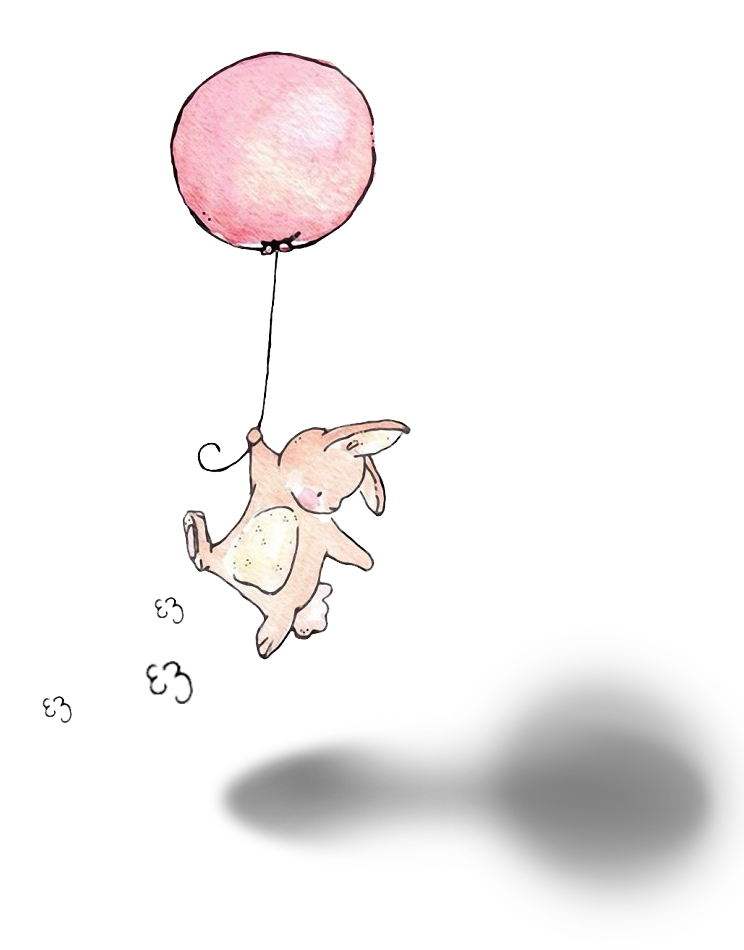 LUYỆN TẬP
Bài tập 1
Bài 1: Tìm phó từ trong những trường hợp sau, cho biết các phó từ ấy bổ sung ý nghĩa cho danh từ, động từ, tính từ nào?
PHIẾU HỌC TẬP
a. Chưa gieo xuông đất
    Hạt nằm lặng thinh.
               (Trần Hữu Thung, Lời của cây
chưa
gieo
phủ định
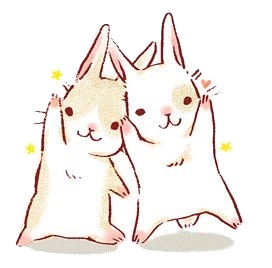 Phó từ "chưa" bổ sung ý nghĩa phủ định cho động từ "gieo".
Bài tập 1
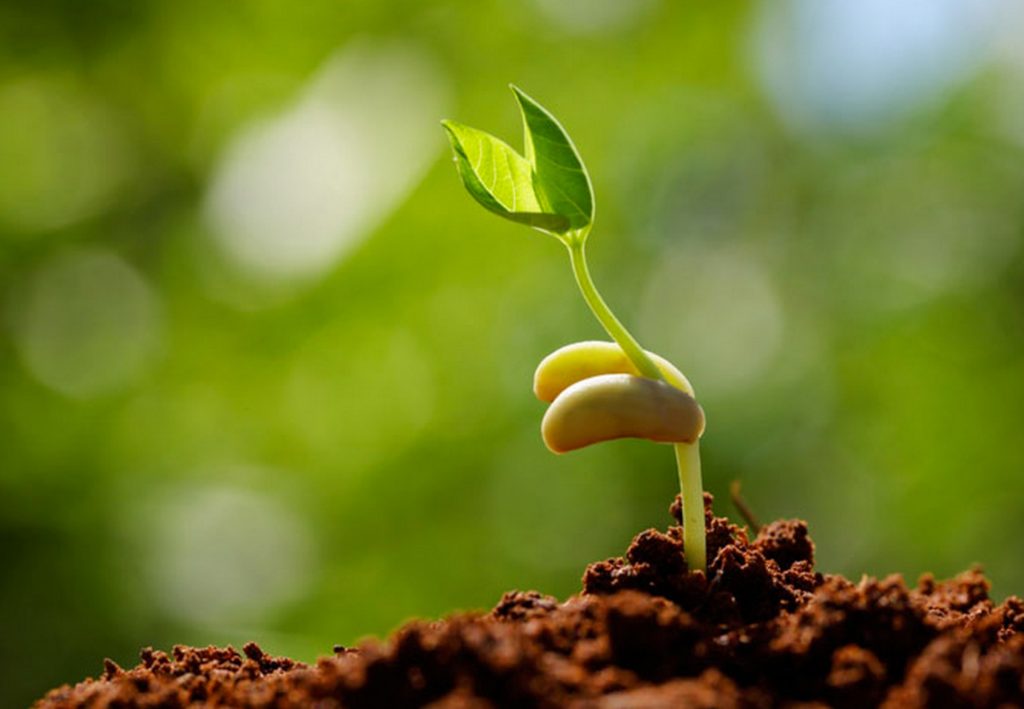 b. Mầm đã thì thầm
    Ghé tai nghe rõ.
         (Trần Hữu Thung, Lời của cây)
đã
thì thầm
thời gian
-> Phó từ "đã" bổ sung ý nghĩa thời gian cho động từ thì "thầm".
c. Vẫn còn bao nhiêu nắng
    Đã vơi dần cơn mưa
    Sấm cũng bớt bất ngờ
    Trên hàng cây đứng tuổi.
                     (Hữu Thỉnh, Sang Thu)
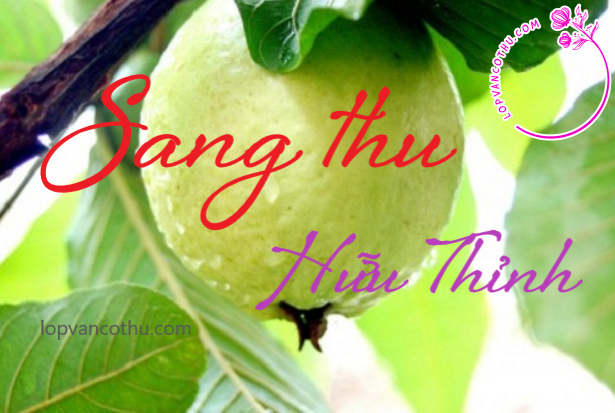 - chỉ sự tiếp diễn tương tự
- thời gian
- khẳng định về một sự giống nhau của hiện tượng, trạng thái.
- còn
- vơi
- bớt
- vẫn- đã
- cũng
d. Những buổi chiều tôi hay nhắm mắt sờ những bông hoa rồi tập đoán. Tôi đoán được hai loại hoa: hoa mồng gà và hoa hướng dương. Bố cười khà khà khen tiến bộ lắm! Một hôm khác, tôi đoán được ba loại hoa.
(Nguyễn Ngọc Thuần, Vừa nhắm mắt vừa mở cửa sổ)
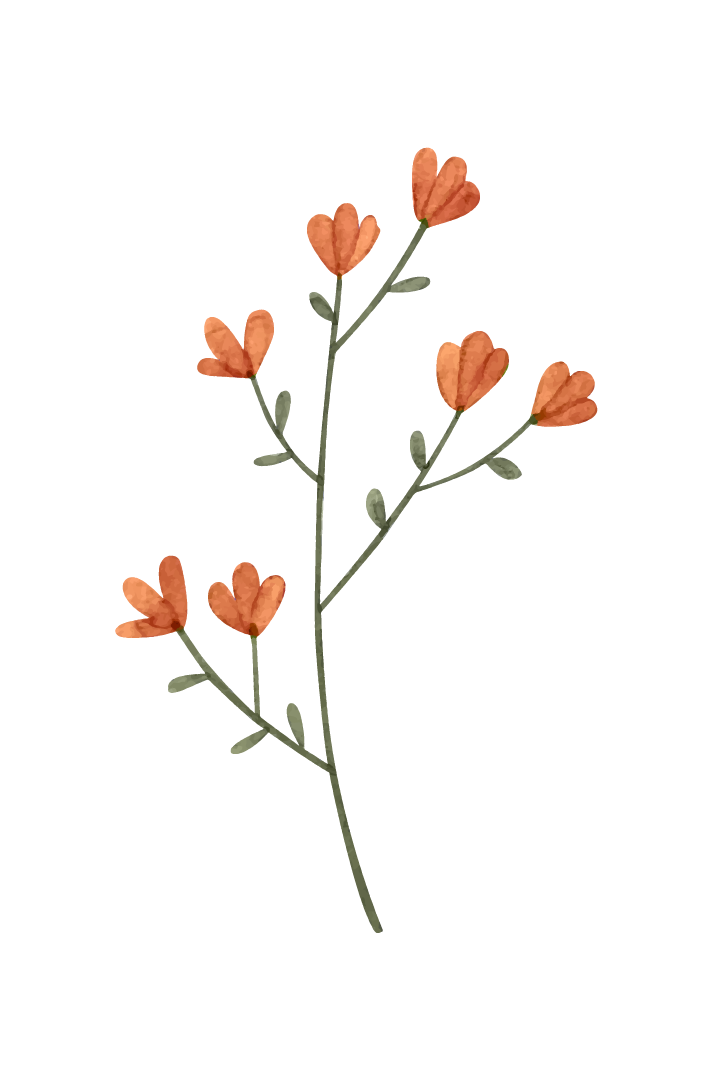 - những
- hay
- được
- lắm
- một
- số lượng
- thường xuyên
- kết quả 
- mức độ 
- số lượng
- buổi chiều, bông hoa
 - nhắm
- đoán
- tiến bộ
- hôm
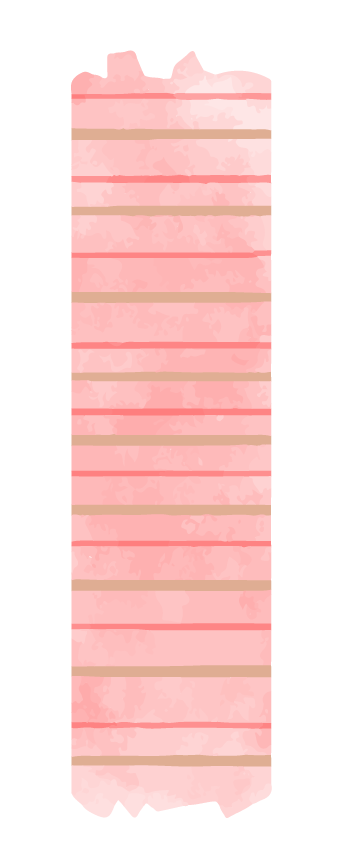 Bài tập 1
đ. Nó vẫn giúp người quản tượng phá rẫy, kéo gỗ, nhưng chỉ khuây khỏa những lúc làm việc rồi sau đó lại đứng buồn thiu.
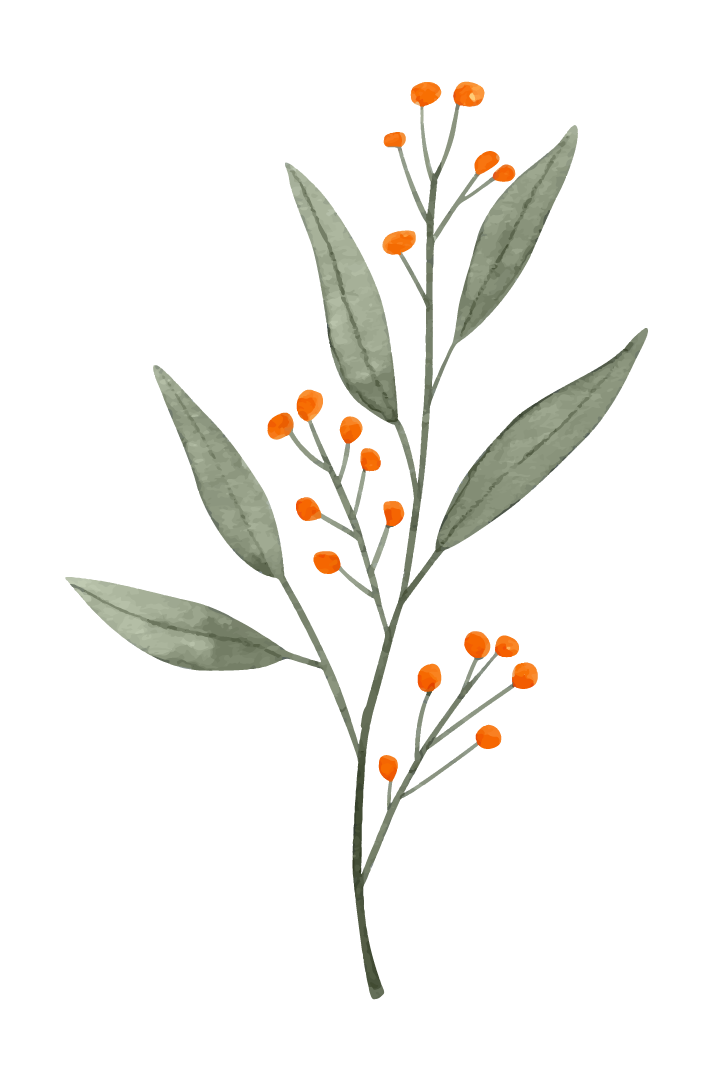 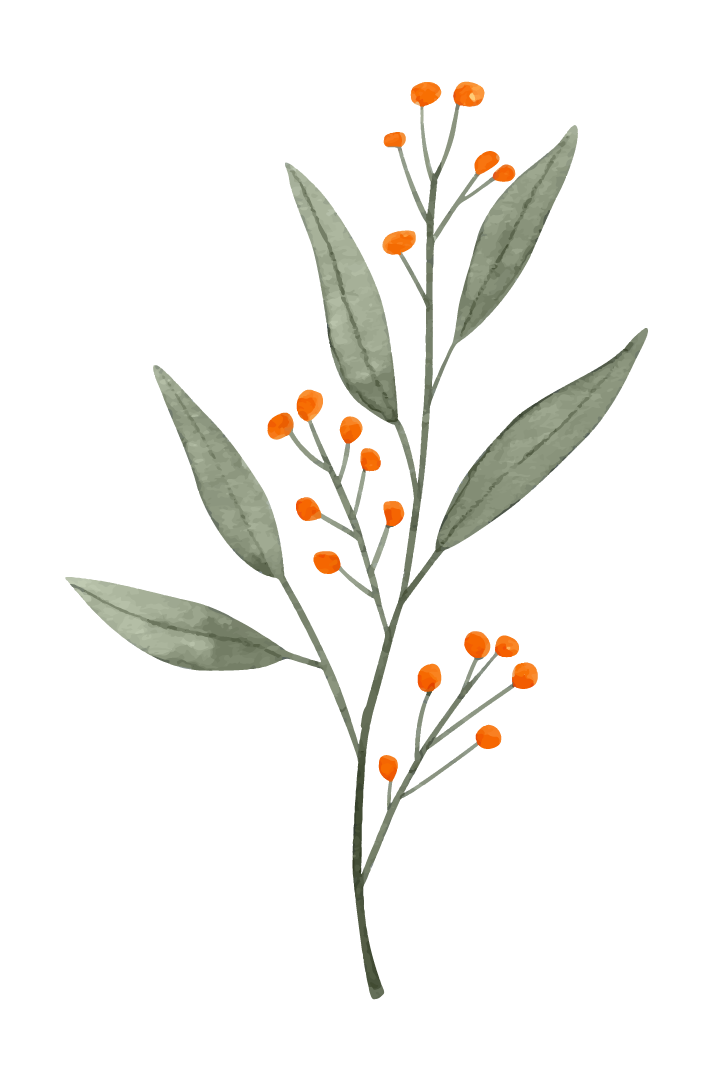 - vẫn
- chỉ
- những
- lại
- giúp
- khuây khỏa
- lúc
- đứng
- tiếp diễn tương tự
- giới hạn phạm vi
- số lượng
- tiếp diễn tương tự
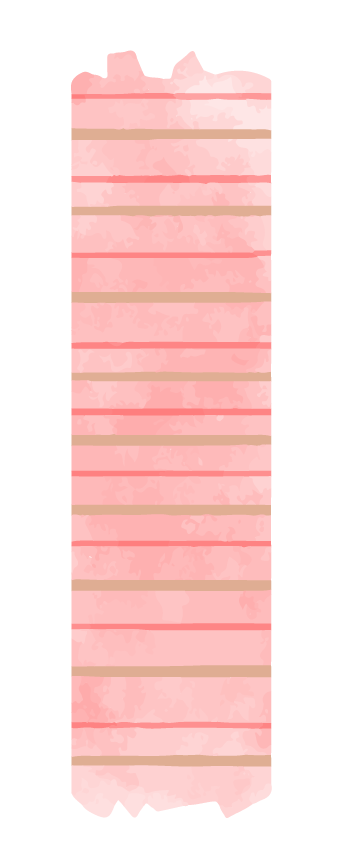 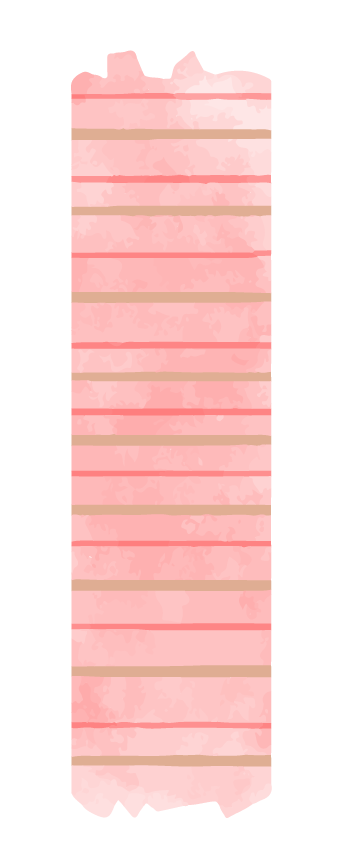 Bài tập 1
e. Khi biết mọi tiếng rống lên gọi đều vô ích, con voi lồng chạy vào nhà.
                                     (Vũ Hùng, Ông Một)
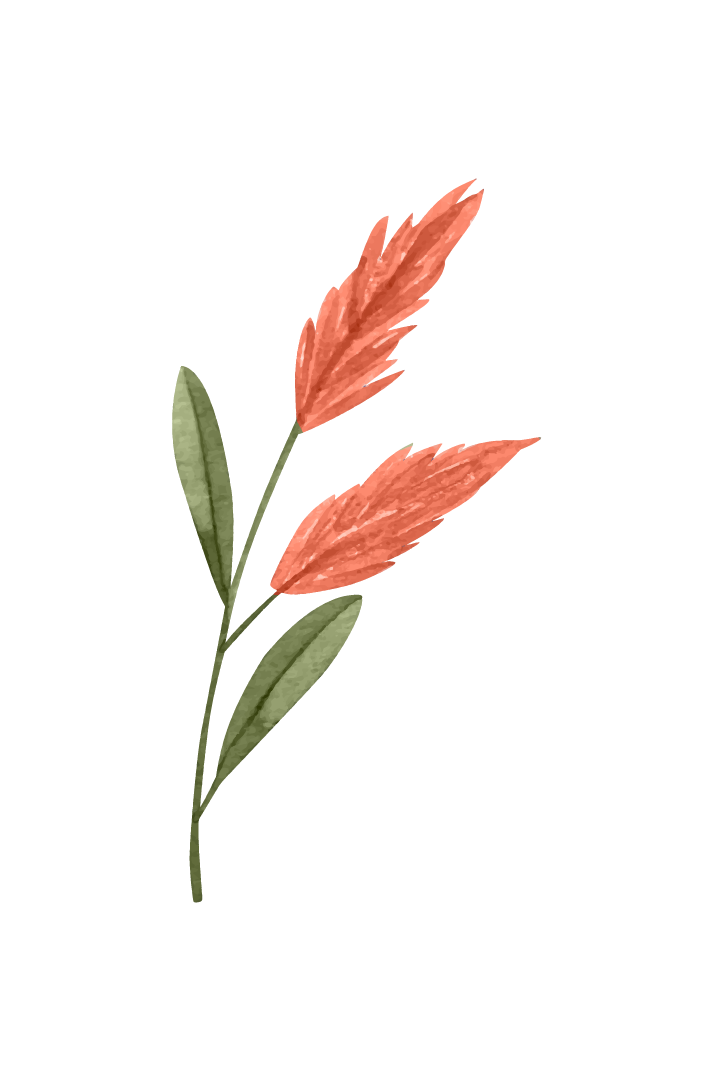 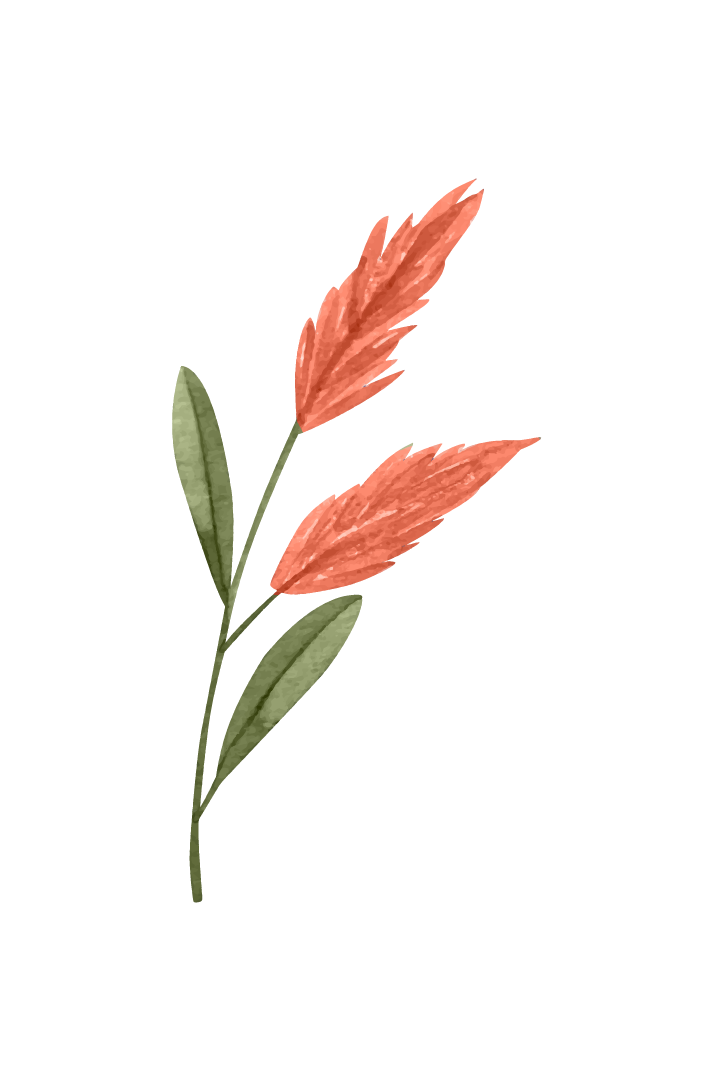 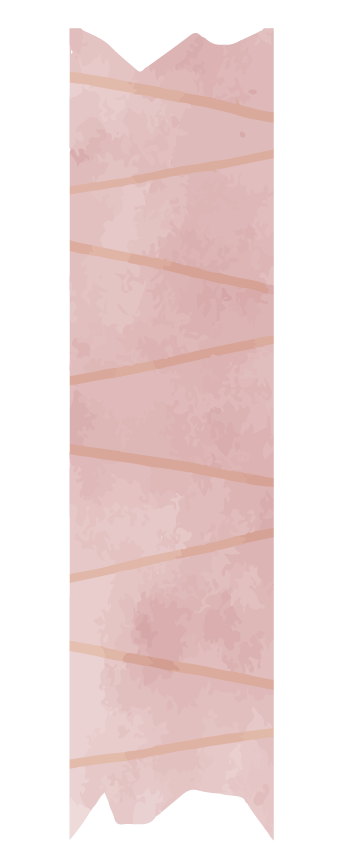 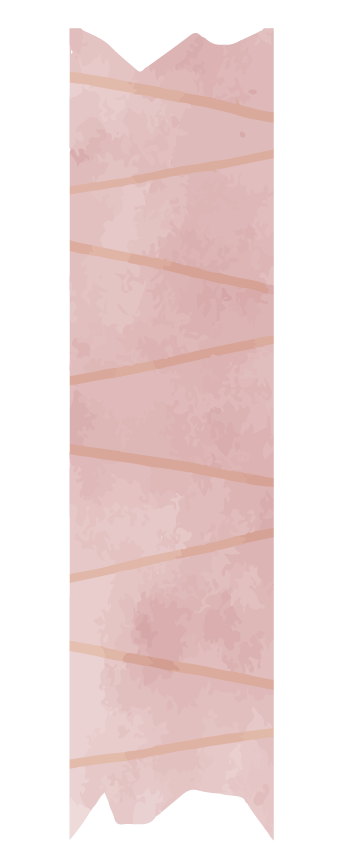 - số lượng
- sự đồng nhất về tính chất của nhiều đối tượng
- chỉ hướng
- tiếng
- vô ích

- chạy
- mọi
- đều

- vào
Bài tập 2Trong những trường hợp sau, phó từ được in đậm bổ sung ý nghĩa cho động từ hoặc tính từ nào? Xác định ý nghĩa bổ sung trong từng trường hợp.
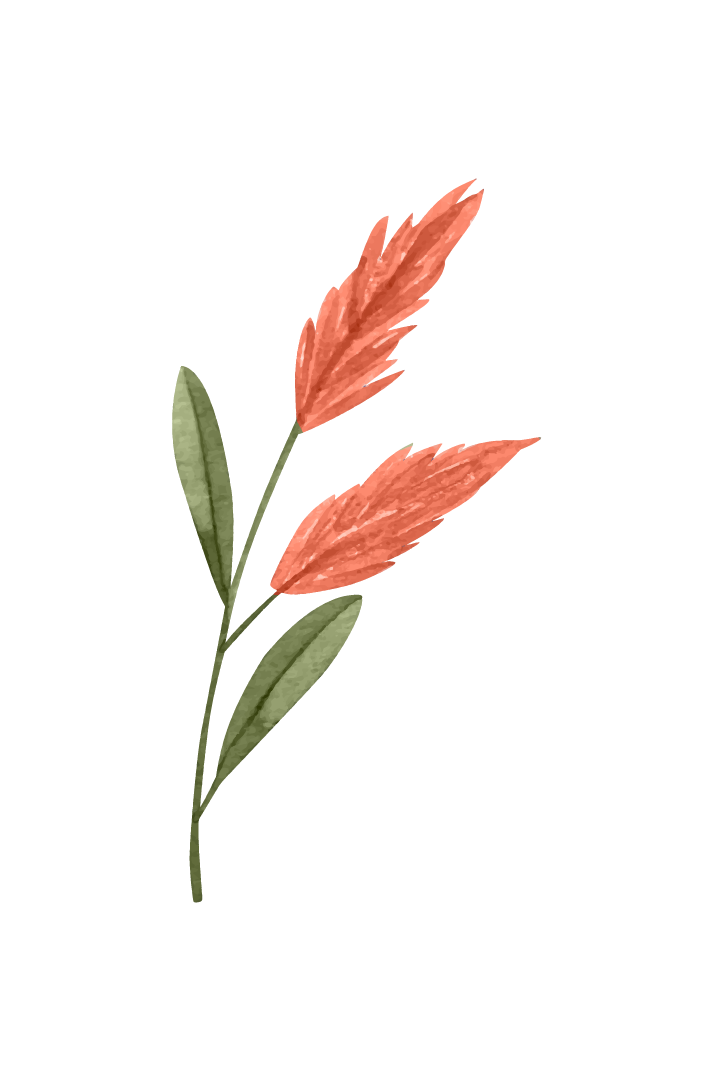 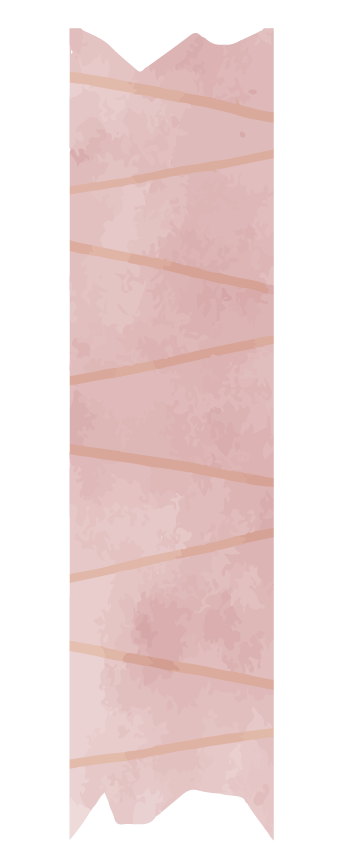 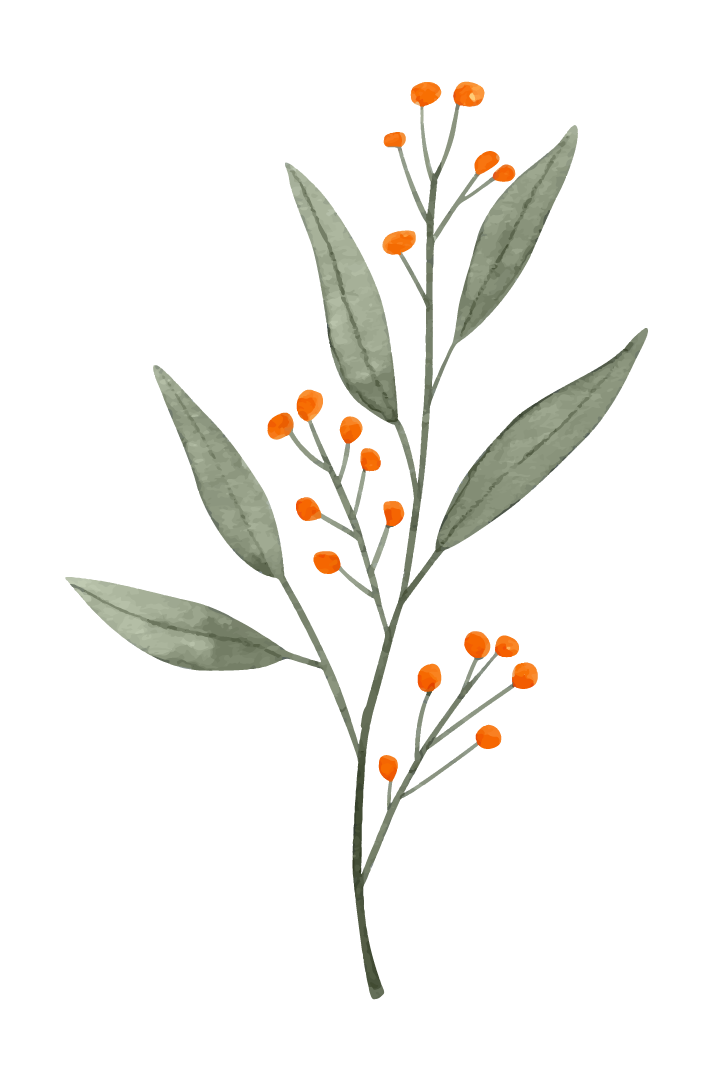 a. Rằng các bạn ơi
    Cây chính là tôi
    Nay mai sẽ lớn
    Góp xanh đất trời
        (Trần Hữu Thung, Lời của cây)
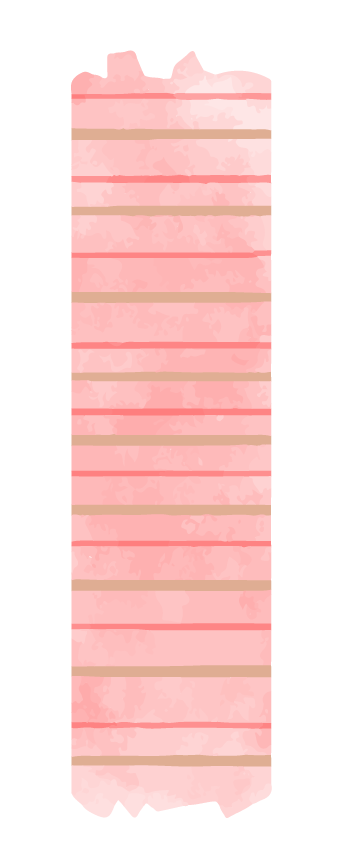 Phó từ sẽ bổ sung ý nghĩa cho từ lớn về thời gian.
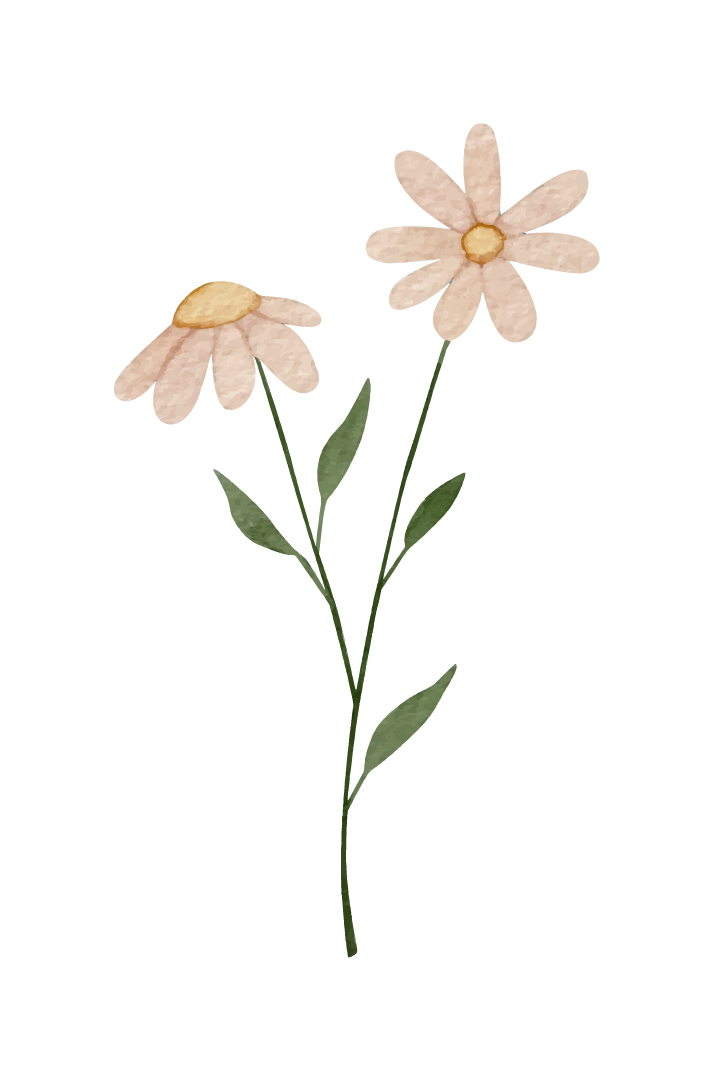 Bài tập 2
b. Sương chùng chình qua ngõ
    Hình như thu đã về.
                  (Hữu Thỉnh, Sang thu)
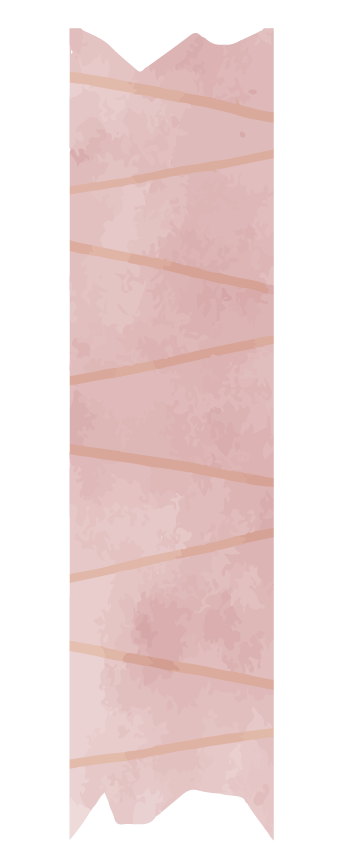 Phó từ đã bổ sung ý nghĩa cho từ về chỉ thời gian.
Bài 2
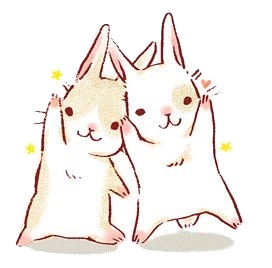 c. Ngày nào ông cũng cho nó ăn ăn thêm hai vác mía to, hai thúng cháo.
                                          (Vũ Hùng, Ông Một)
Phó từ cũng bổ sung ý nghĩa cho từ cho để chỉ sự tiếp diễn tương tự của hoạt động.
Bài 2
d. Ông quen nó quá, khó xa rời nó được.
                                          (Vũ Hùng, Ông Một)
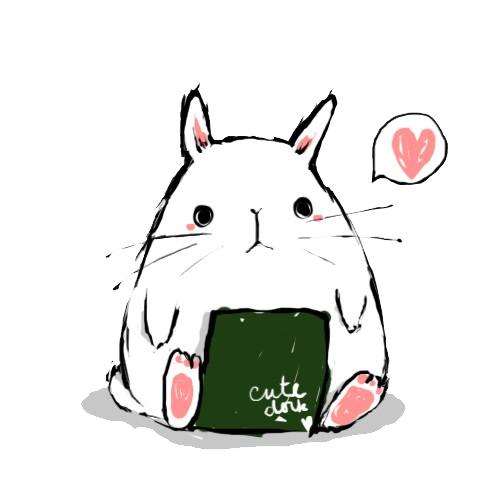 - Phó từ quá bổ sung ý nghĩa cho từ quen để chỉ mức độ.
- Phó từ được bổ sung ý nghĩa cho từ xa rời để chỉ kết quả.
Bài tập 3Dùng ít nhất 2 phó từ để mở rộng câu cho mỗi trường hợp sau. Nhận xét sự khác nhau về nghĩa của các câu mở rộng trong từng trường hợp.
Ví dụ:
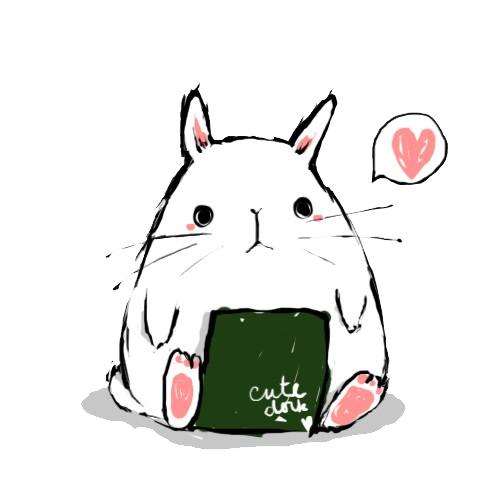 a. Trời tối.
Trời đã tối (chỉ thời gian)
b. Bọn trẻ đá bóng ngoài sân.
Bọn trẻ không đá bóng ngoài sân. (chỉ sự phủ định)
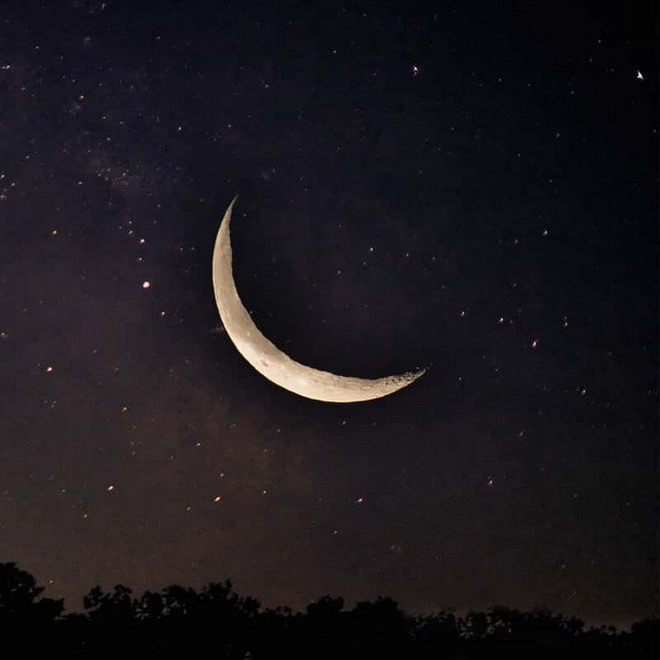 Bài 3
a. Trời tối.
- Trời vẫn tối => bổ sung ý nghĩa tiếp diễn
- Trời sắp tối => bổ sung ý nghĩa thời gian
- Trời tối quá => bổ sung ý nghĩa mức độ
- Trời rất tối => bổ sung ý nghĩa mức độ
Bài 3
b. Bọn trẻ đá bóng ngoài sân.
- Bọn trẻ thường đá bóng ngoài sân => chỉ sự tiếp diễn
- Bọn trẻ đã đá bóng ngoài sân => chỉ thời gian
- Bọn trẻ vẫn đá bóng ngoài sân => chỉ sự tiếp diễn
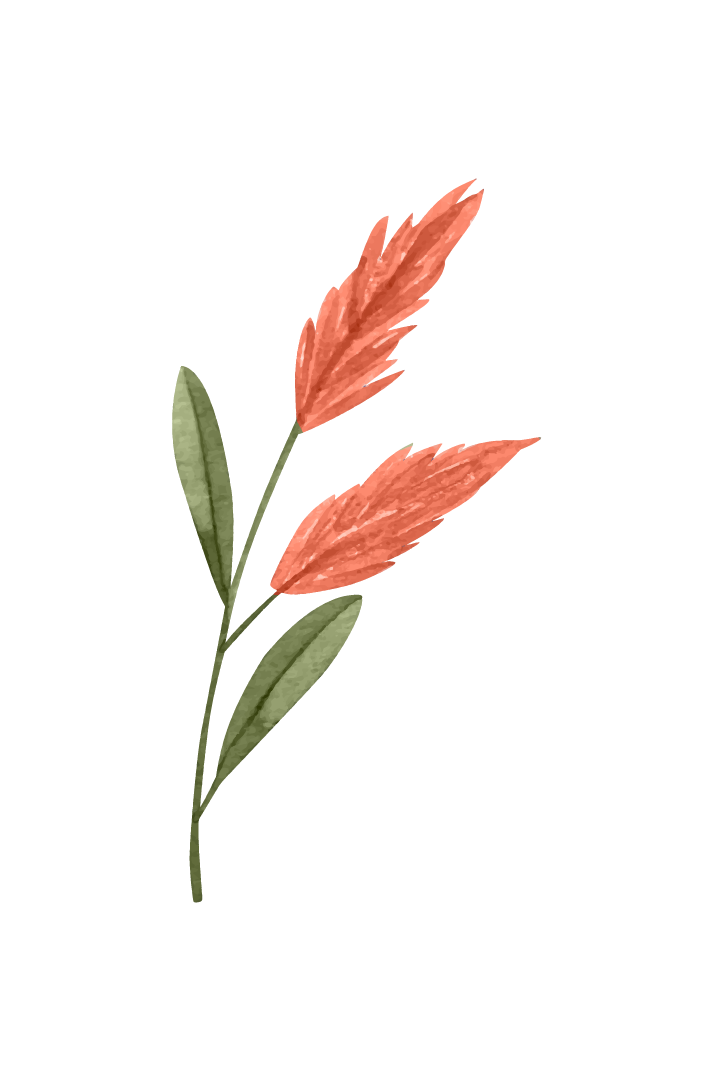 - Bọn trẻ còn đá bóng ngoài sân => chỉ thời gian
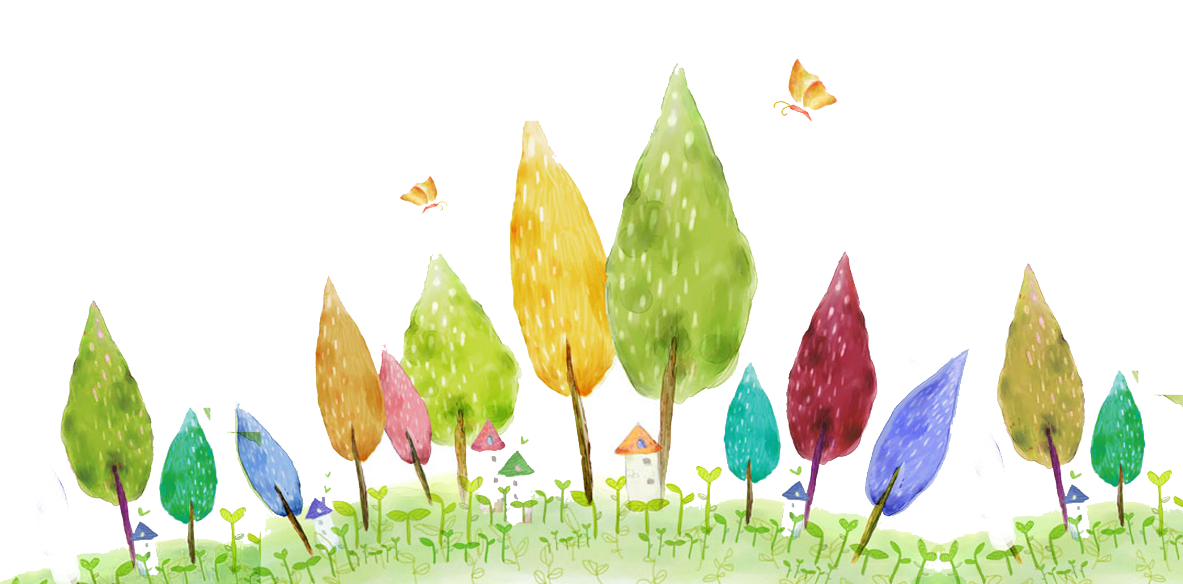 Bài 4
Chỉ ra và nêu tác dụng của biện pháp tu từ được sử dụng trong đoạn thơ.
Khi hạt nảy mầm
Nhú lên giọt sữa
Mầm đã thì thầm
Ghé tai nghe rõ.                             
        (Trần Hữu Thung, Lời của cây)
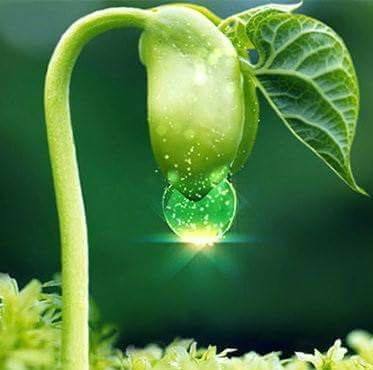 Bài 4
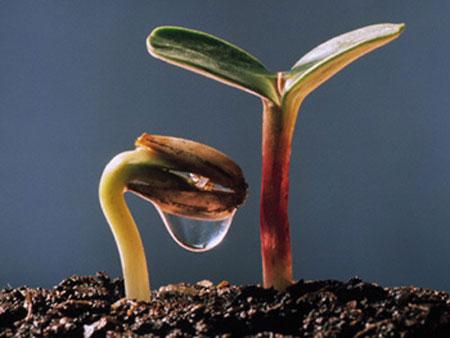 Khi hạt nảy mầm
Nhú lên giọt sữa
Mầm đã thì thầm
Ghé tai nghe rõ.
ẩn dụ
nhân hóa
Tác dụng: góp phần khắc họa sinh động hình ảnh hạt mầm mới nhú có hình dáng và màu sắc trắng đục như giọt sữa đồng thời thể hiện tình cảm yêu thương, trìu mến của tác giả danh cho hạt mầm.
Tác dụng: Hạt mầm giống như con người, có tình cảm, suy nghĩ, biết tâm sự, chia sẻ bản thân mình.
Bài 5
Trong đoạn thơ sau, nếu thay từ “phả” bằng từ “tỏa” hay “quyện” thì nội dung câu thơ thay đổi như thế nào? Vì sao?
Bỗng nhận ra hương ổi
Phả vào trong gió se
Sương chùng chình qua ngõ
Hình như thu đã về.
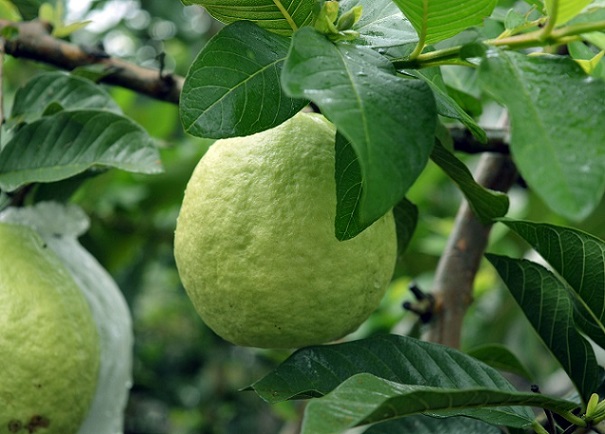 Sang thu 
        Hữu Thỉnh
-> Không thể thay thế từ "phả" bằng từ "tỏa" hay "quyện”.
Phả
Quyện
Tỏa
(hơi, khí) bốc mạnh và toả ra thành luồng.
(từ một điểm) lan truyền ra khắp xung quanh.
cùng với nhau làm thành một khối không thể tách rời, tựa như xoắn chặt, bện chặt vào nhau
  Hương ổi chín được cơn gió nhẹ thổi tỏa ra và hòa vào không gian thành luồng báo hiệu mùa thu đã đến nên dùng từ “phả” là thích hợp nhất.
Bài tập 6Theo em, từ dềnh dàng trong đoạn thơ sau nên được hiểu theo nghĩa nào? Dựa vào đâu em có thể xác định được như vậy?
Người đọc dễ dàng nhận ra nghĩa của cụm từ này vì những từ ngữ khác thể hiện trong đoạn thơ mang cùng nét nghĩa như “phả”, “chùng chình”, một sự chuyển mình có cái chậm, cái nhanh, cái nhẹ nhàng nhưng rõ ràng từ hạ sang thu.
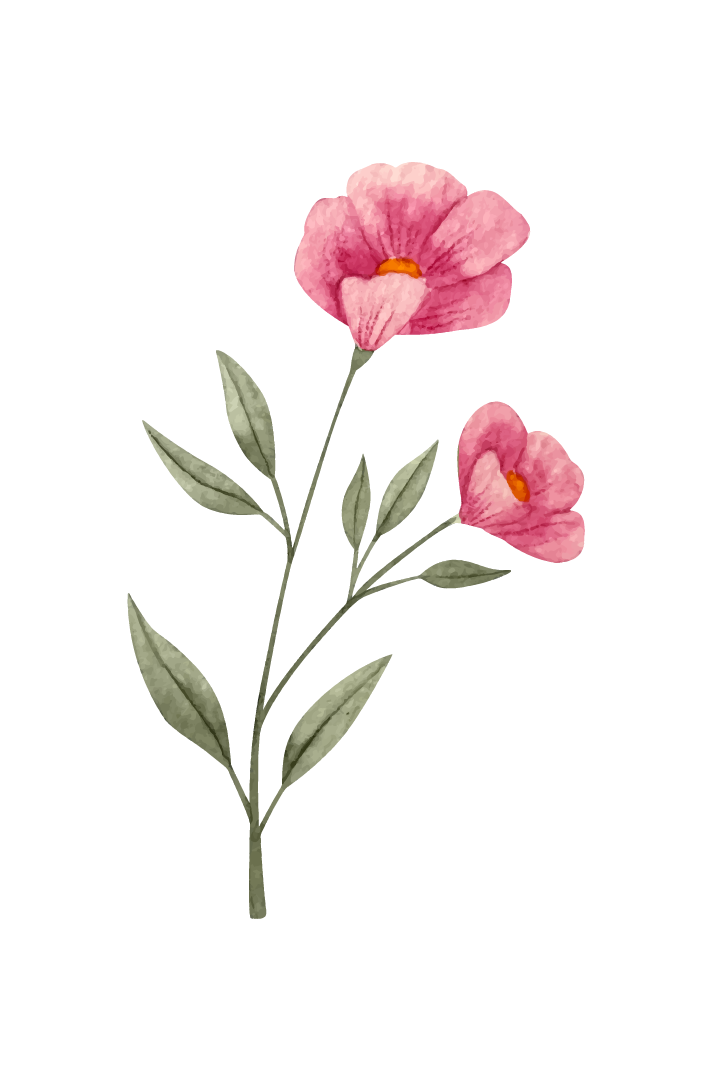 Từ dềnh dàng trong đoạn thơ nên hiểu theo nghĩa (1) chậm chạp, không khẩn trương, để mất nhiều thì giờ vào những việc phụ hoặc không cần thiết.
VIẾT NGẮN
Viết một đoạn văn (khoảng 7-10 câu) kể lại một kỉ niệm của em với một vật nuôi, trong đó có sử dụng ít nhất 3 phó từ
Gợi ý 1:
     Chú chó Rếch là người bạn đặc biệt nhất của tôi. Rếch có vóc dáng nhỏ nhắn, khoác trên mình bộ lông màu vàng đồng. Nhà tôi nằm ngay dưới chân con dốc, mỗi lần đi học về, tôi bóp phanh kêu kin kít. Dường như Rếch đã quá quen thuộc với âm thanh ấy, chỉ cần nghe tiếng là chạy ra cổng đón tôi, cái mặt nó mừng quýnh, cái đuôi quẫy rối rít. Được Rếch chào đón, mọi mệt nhọc trong tôi đều tan biến. Mùa hè năm sau, tôi sẽ đưa Rếch cùng về thăm quê ngoại với tư cách là một thành viên nhí của gia đình.
Gợi ý 2: 
     Míc - tên gọi thân thương mà tôi dành cho chú chó béc giê của gia đình. Míc vừa là người bạn, vừa là ân nhân của tôi. Vào một ngày hè cách đây 3 năm, tôi cùng Míc ra vườn trái cây sau nhà chơi. Bất chợt con rắn cặp nia bò ra trước mặt. Tôi sợ quá la toáng lên, Míc đang lùng sục gần đó thoăn thoắt lao lại. Chỉ sau vài tiếng sủa gâu gâu, nó đã mang chiến lệ phẩm lại khoe với tôi. Dù còn hoảng sợ nhưng tôi cũng không khỏi cảm kích vì Míc đã kịp thời cứu chủ nhân của nó.
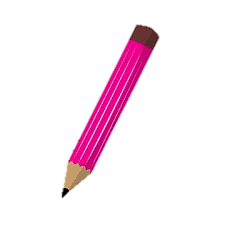 HƯỚNG DẪN TỰ HỌC
Bài cũ: Hoàn thành bài tập. Sưu tầm các câu văn, đoạn văn có sử dụng phó từ.
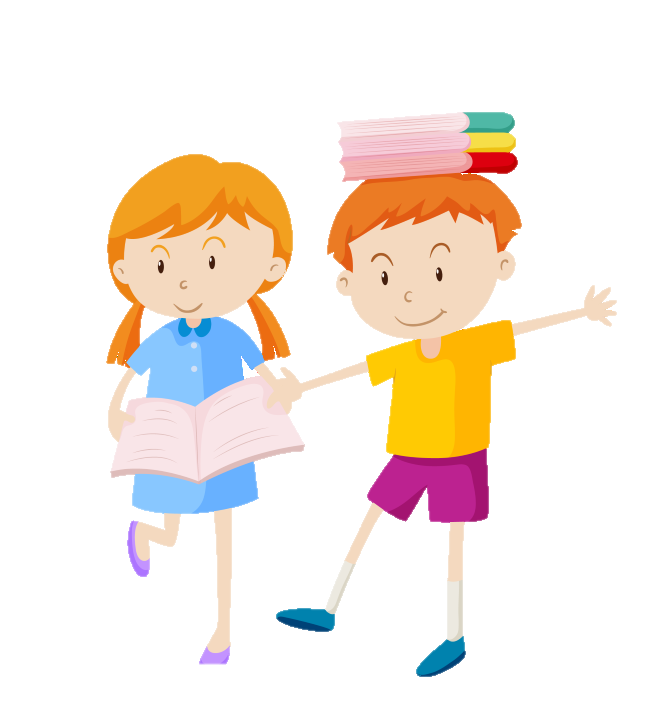 Bài mới: Con chim chiền chiện
Đọc bài 5 lần.
Hoàn thành phiếu HT.
VIẾT NGẮN
Em hãy hóa thân thành một loài cây và viết đoạn văn từ 150 – 200 chữ trong đó sử dụng phó từ để chia sẻ với mọi người về quá trình trưởng thành của mình.
Về hình thức
Bài viết đảm bảo:
Hình thức của đoạn văn, đúng dung lượng. 
Quy tắc chính tả, cấu trúc câu.
Có sử dụng phó từ.
Về nội dung
Hóa thân thành một loài cây và tự giới thiệu về bản thân.
- Lời tự giới thiệu của loài cây em hóa thân.
- Miêu tả khái quát về loài cây.
- Công dụng của loài cây.
- Khẳng định lại giá trị của loài cây mà em hóa thân.
Bài tham khảo
Xin chào, tôi là Cỏ bốn lá, là loài cỏ khá nhỏ và dễ thương. Tôi còn có tên gọi khác là Tứ Diệp Thảo. Bạn biết không, tôi là một cây cỏ khá hiếm đấy, bởi vì cứ 10.000 cỏ ba lá mới có một cỏ bốn lá, đặc biệt phải không? Bốn lá của tôi, 1 lá thể hiện cho "sự trung thành", lá thứ 2 thể hiện "niềm tin", lá thứ 3 là "Tình yêu" và lá cuối cùng, lá làm cho tôi thêm quý hiếm, là "may mắn". Vì là một loài cỏ, bạn dễ thấy chúng tôi ở các bụi cây ven đường, trong chậu hoa của lớp hay thậm chí là trong sân nhà bạn, thế nhưng, đó cũng chỉ là cỏ 3 lá thôi, nếu bạn tìm kĩ thì có thể bạn sẽ thấy tôi - cỏ bốn lá may mắn. Tôi có 1 hàm lượng chất dinh dưỡng cao và có nhiều thành phần biệt dược không chỉ có tác dụng tốt với con người mà ngay cả những gia súc trong nhà khi được nuôi bằng cỏ 3 lá và chúng tôi cũng trở nên khỏe mạnh và sản xuất ra nhiều sữa hơn. Các bạn chắc hẳn thắc mắc tôi được hình thành như thế nào? Tôi hình thành do sự đột biến trong thể xô-ma hoặc do một lỗi phát triển của môi trường. Quá là đặc biệt phải không? Tôi tự hào được gọi là Tứ Diệp Thảo, tôi không chỉ là một loại cỏ dại mà hơn hết tôi còn có những giá trị dược lí giúp ích cho con người.
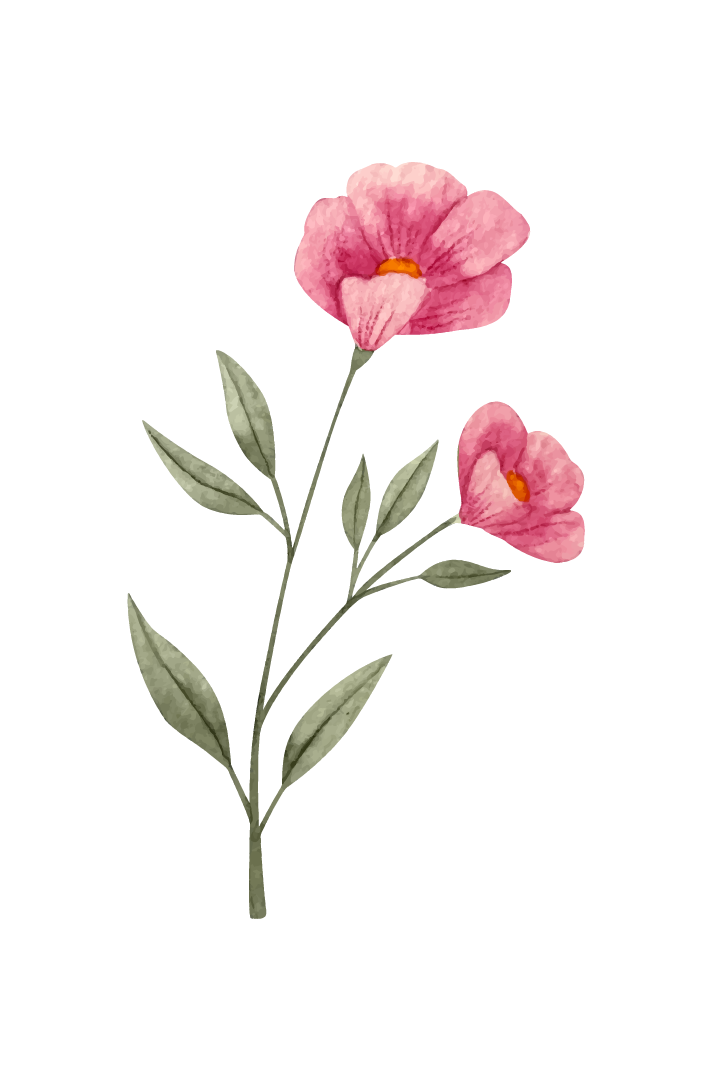 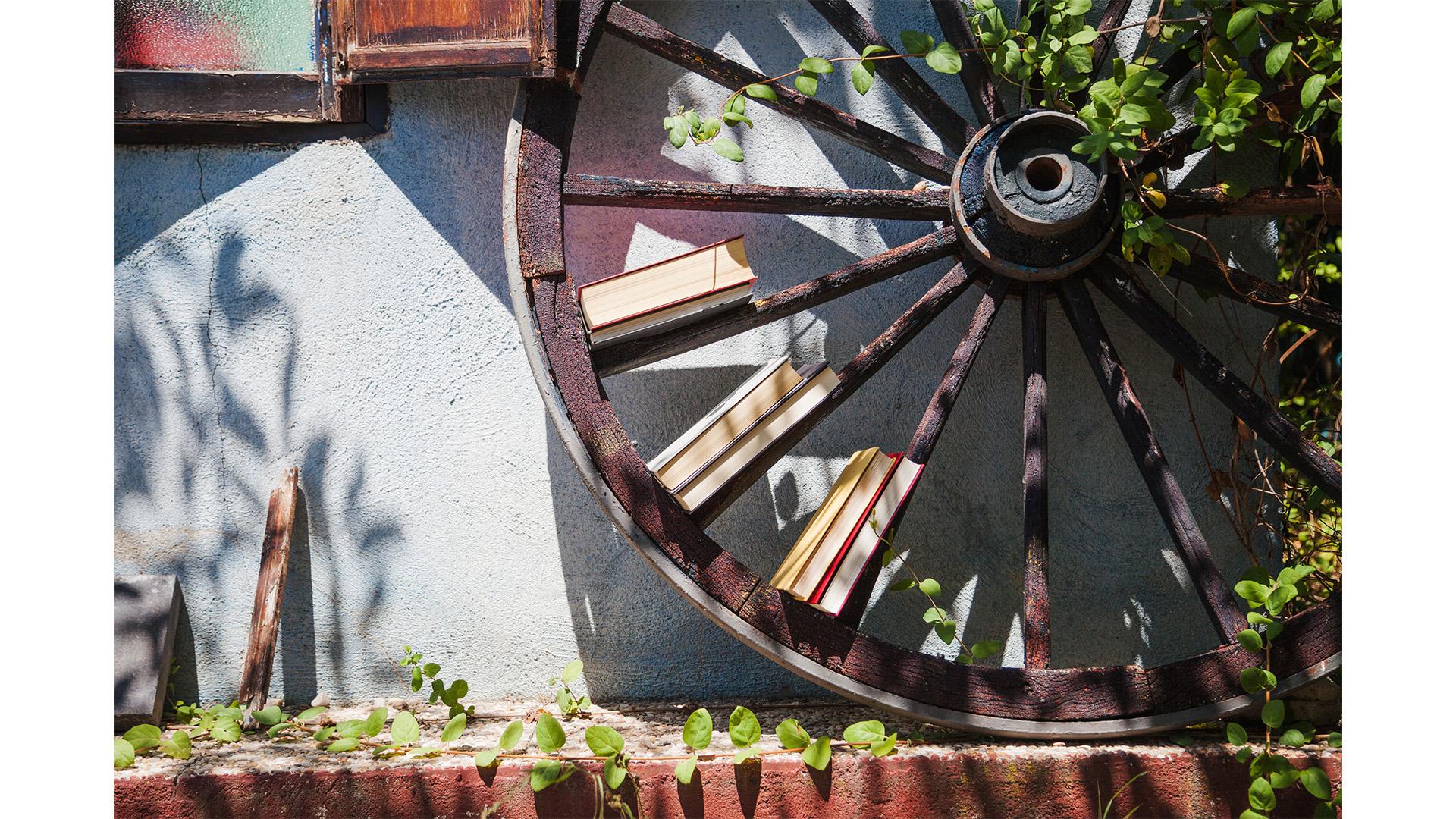 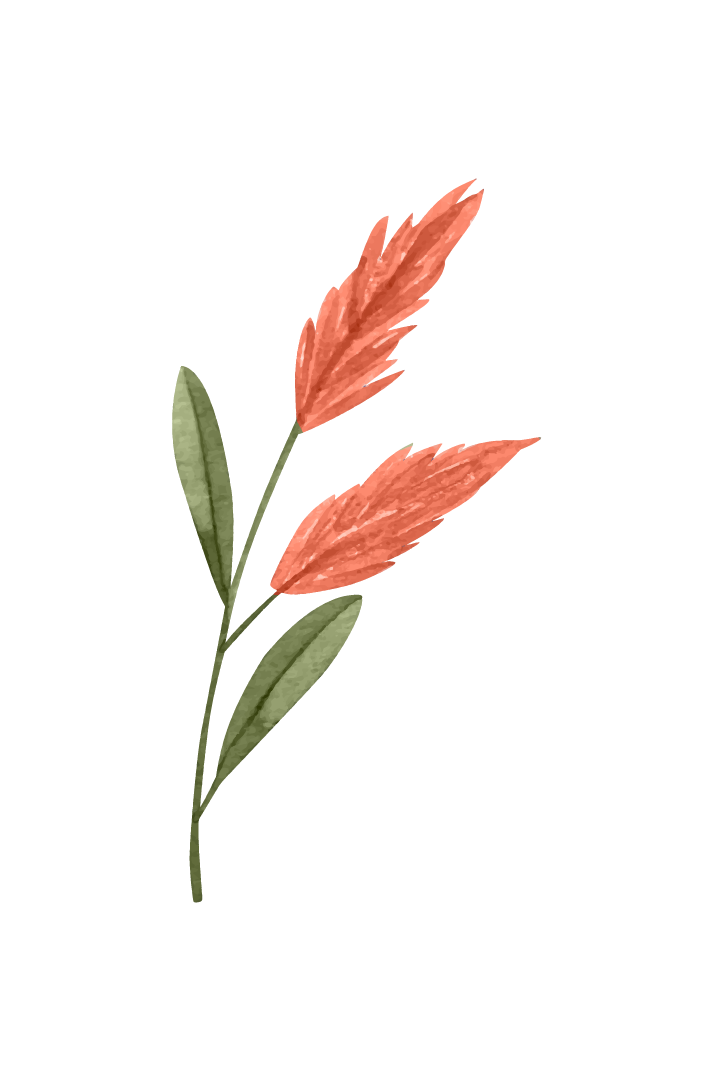 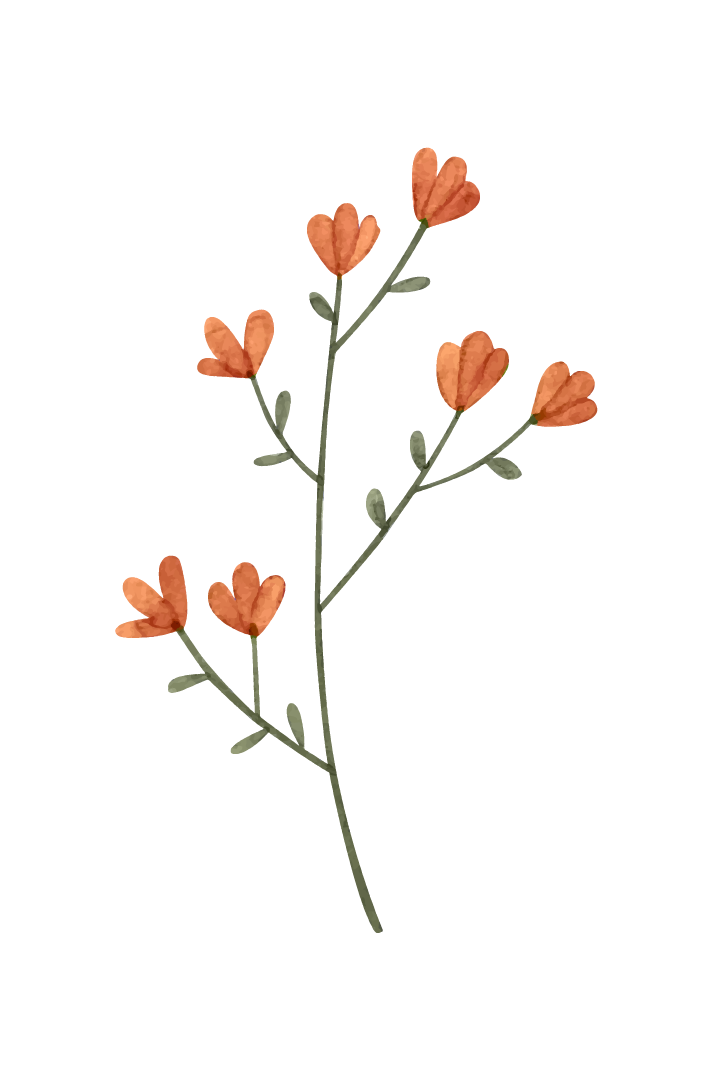 CHÚC CÁC EM HỌC TỐT!
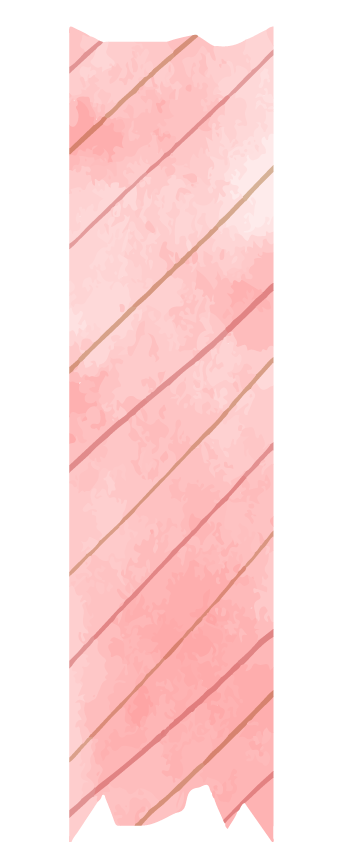 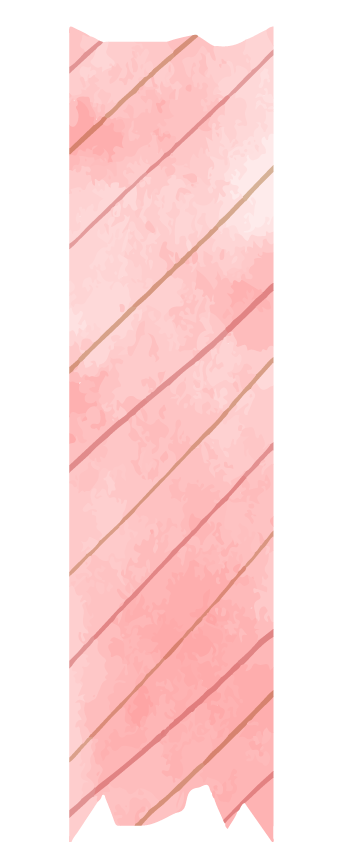